МИНСОЦТРУДЗАНЯТОСТИ РЕСПУБЛИКИ МОРДОВИЯ Государственное казённое учреждение социального обслуживания Республики Мордовия «Республиканский социальный приют для детей и подростков «Надежда»
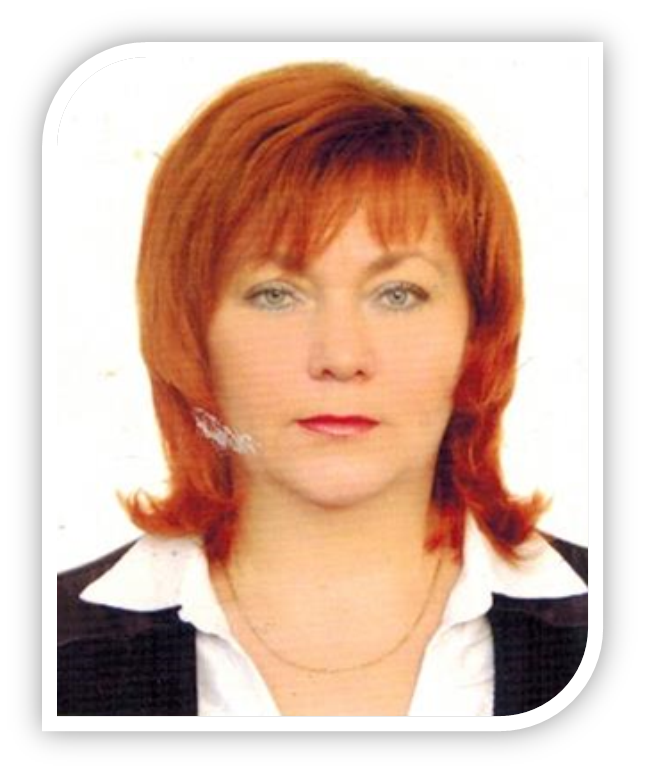 ПОРТФОЛИО
на первую квалификационную категорию
воспитателя
Зотовой Веры Петровны
Дата рождения: 13.04.1967 г. 
Профессиональное образование: высшее, 03.07.1989г.                         МГПУ им. М.Е.Евсевьева. 
Квалификация: «Учитель и логопед специальной (вспомогательной) школы, олигофренопедагогика дошкольных организаций» по специальности «Дефектология (олигофренопедагогика с дополнительной специальностью логопедия)»  № ТВ 010137
Общий трудовой стаж: 34 года
Стаж педагогической работы (по специальности):10 лет
Стаж педагогической работы в данном учреждении: 5 лет
Квалификационная категория:  не имеет
Занимаемая должность: воспитатель
Педагогический опыт воспитателя представлен
на сайте Государственного казенного учреждения социального обслуживания Республики Мордовия  
«Республиканский социальный приют для детей и подростков «Надежда»
http://rsp_nadezhda.soc13.ru/storage/files/29/opyt/108/Pedagogicheskiy%20opyt%20Zotova%20V.P..pdf
1. Создание комфортного психологического климата в группах
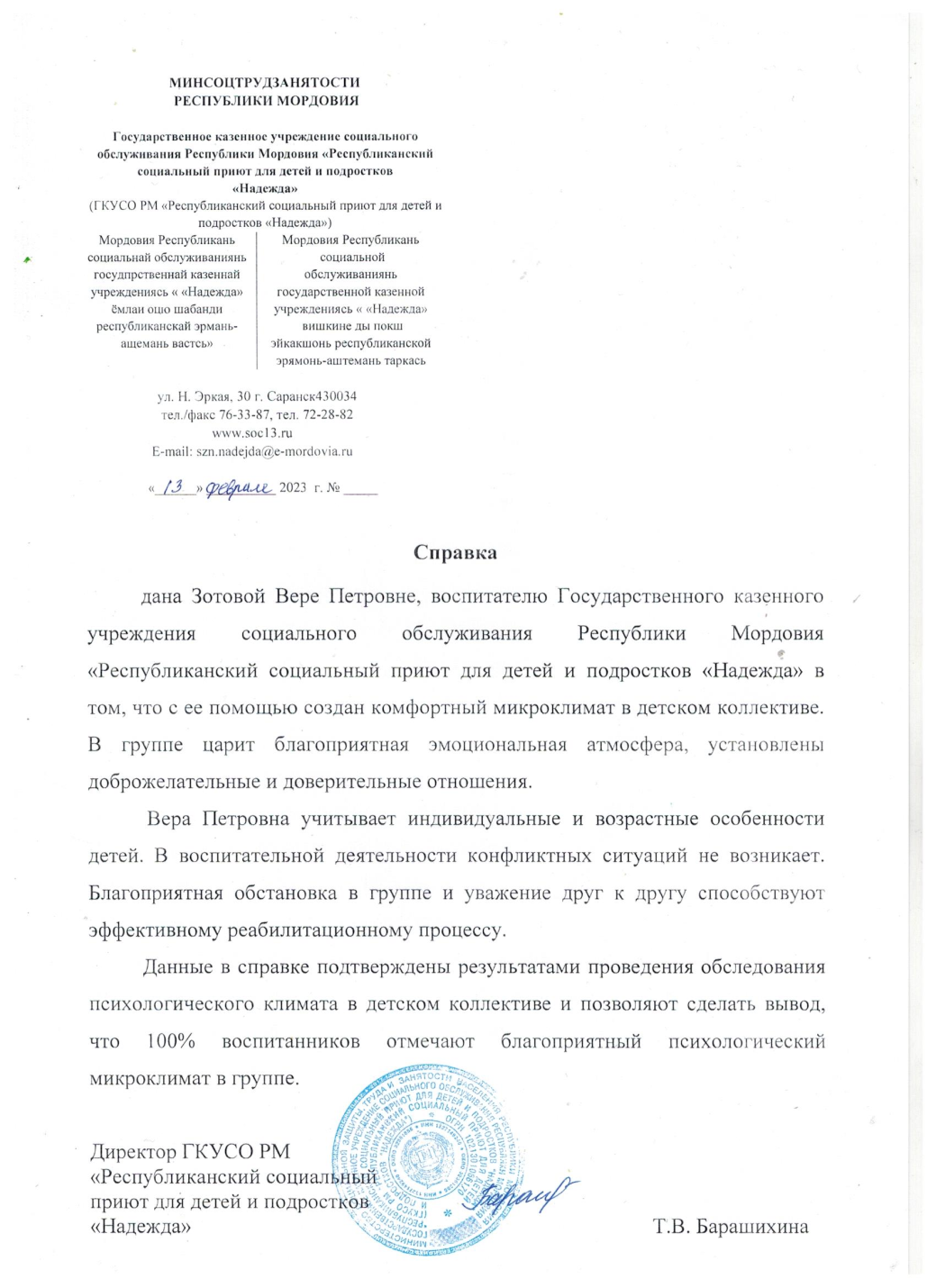 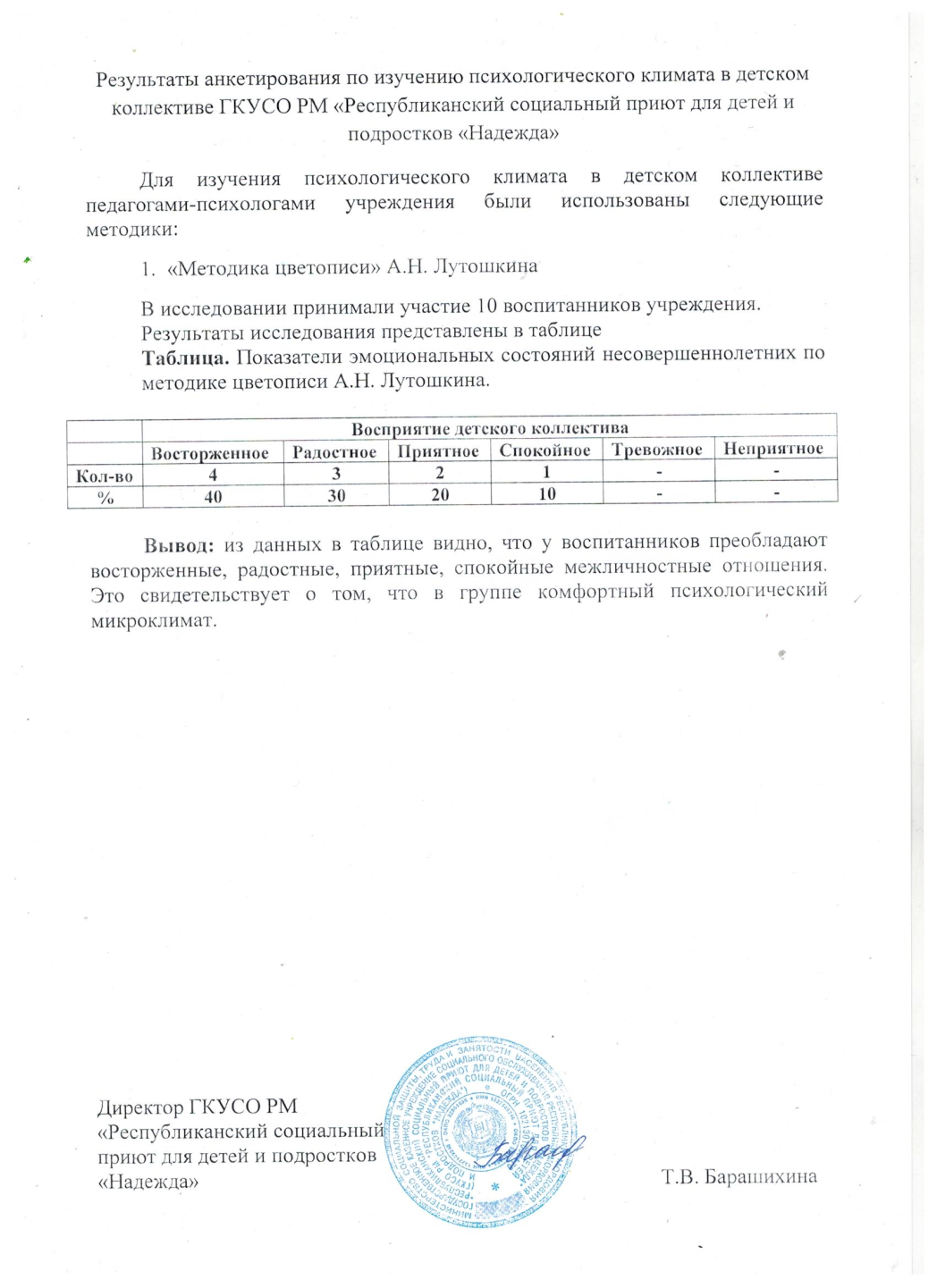 2. Взаимодействие с родителями
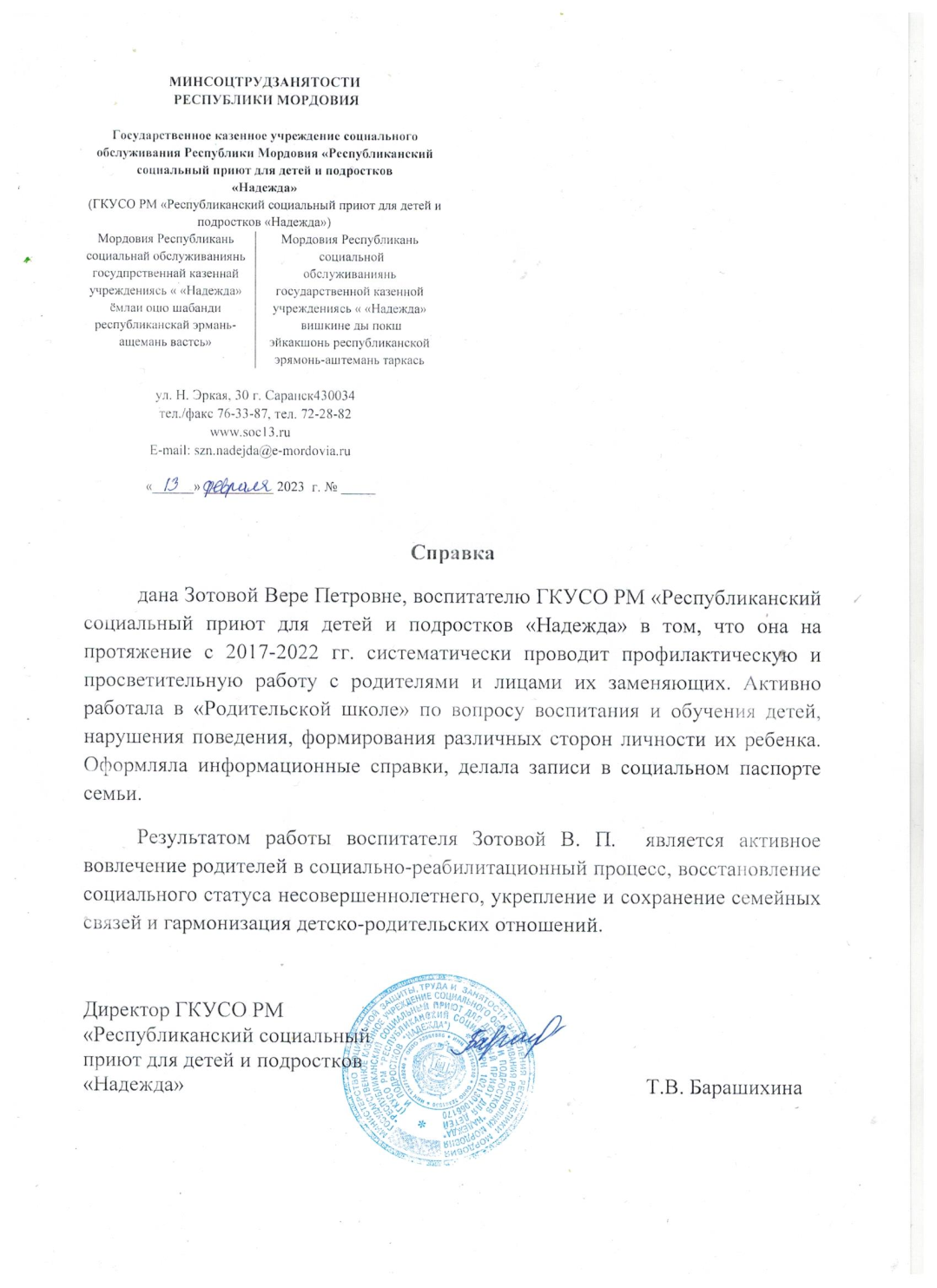 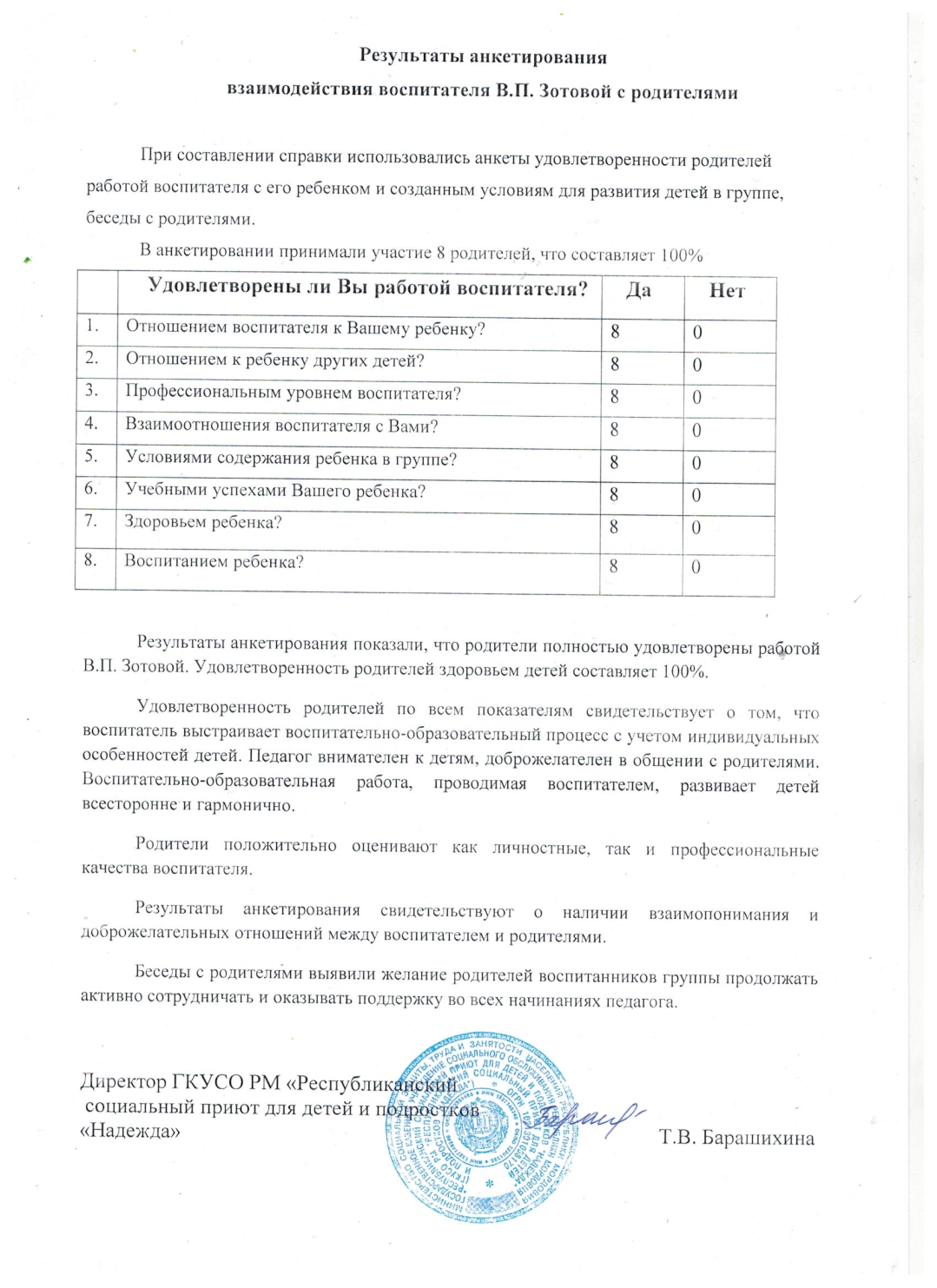 3. Взаимодействие с педагогами
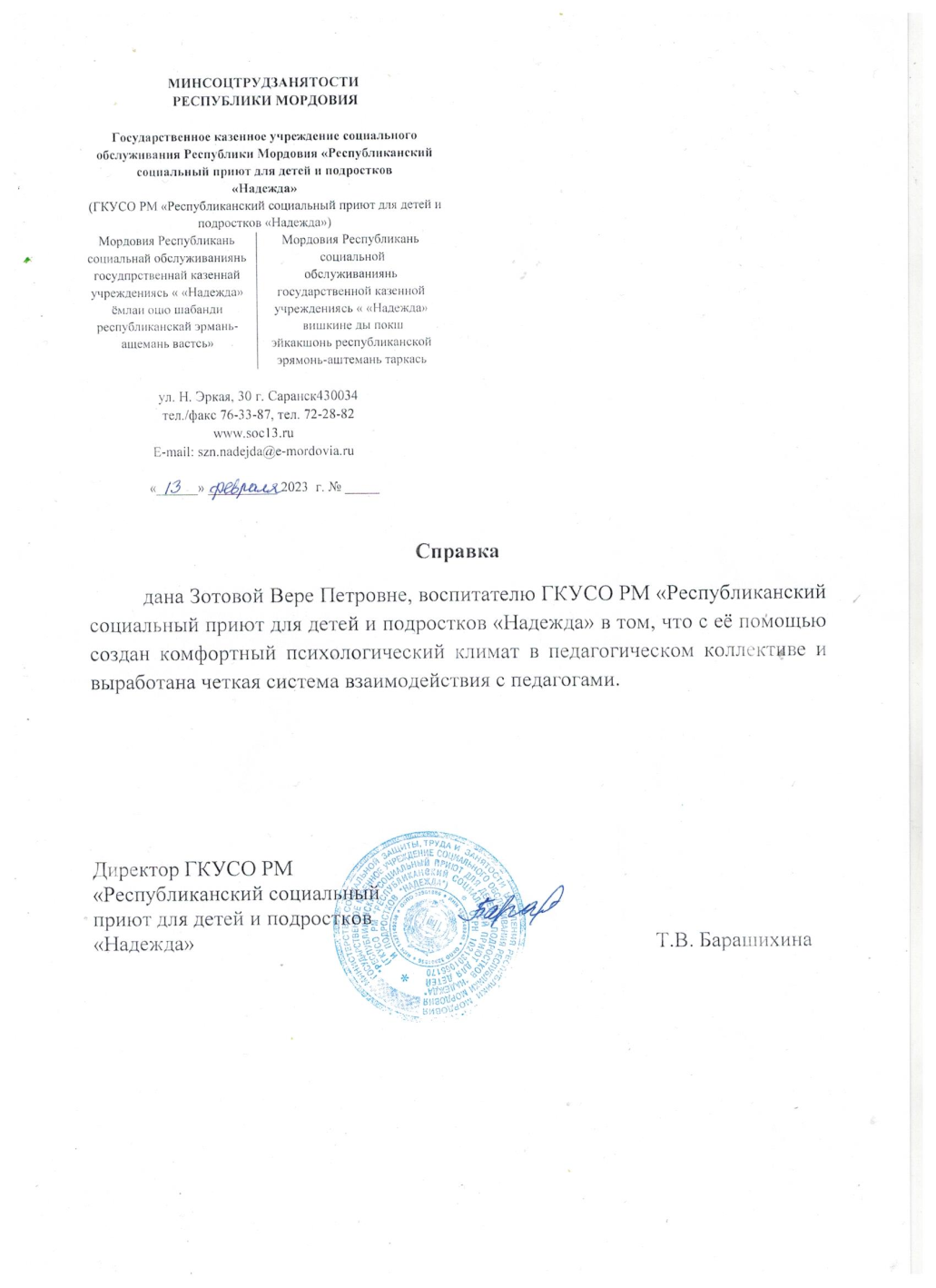 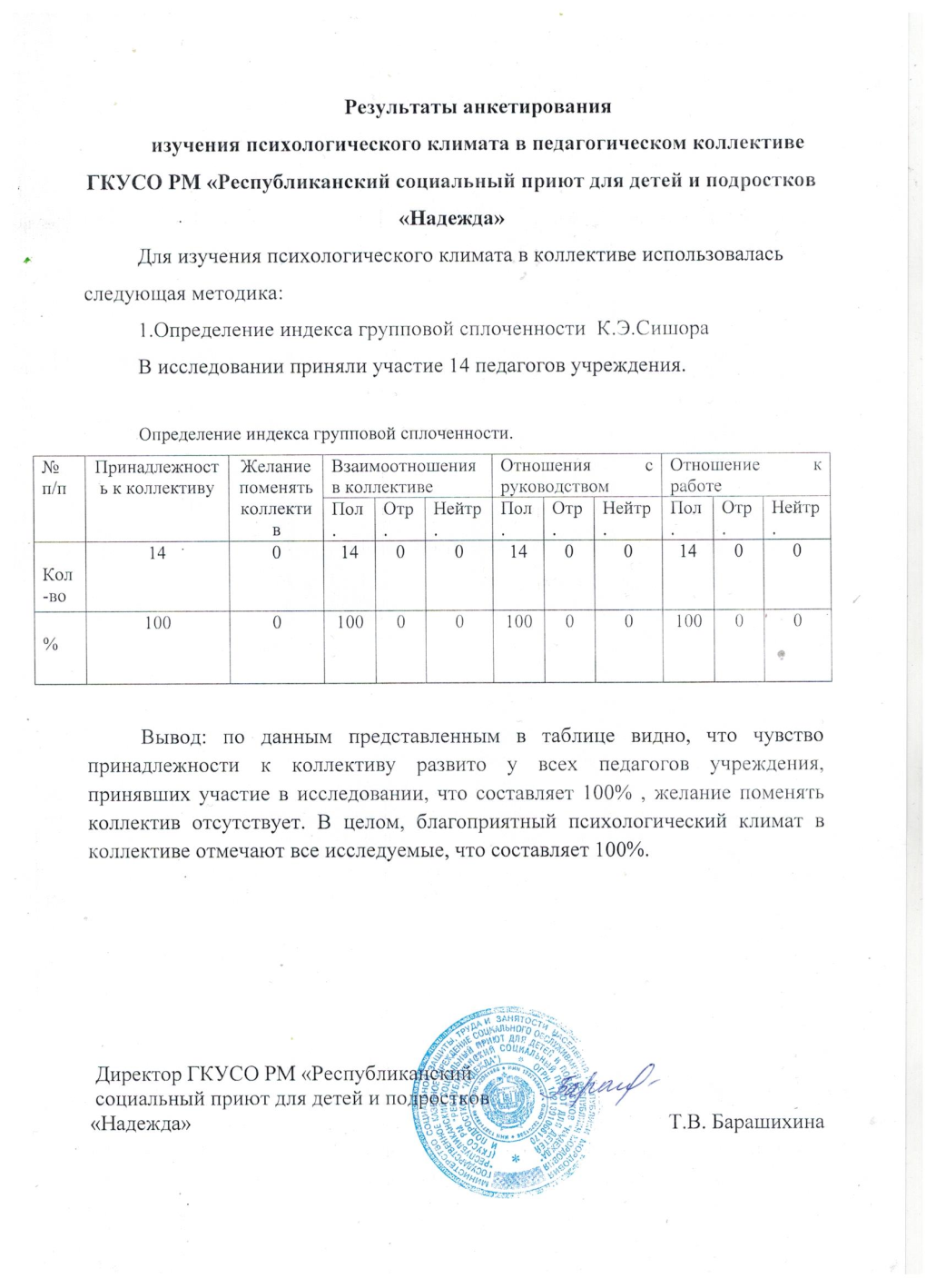 4. Активное применение здоровьесберегающих технологий
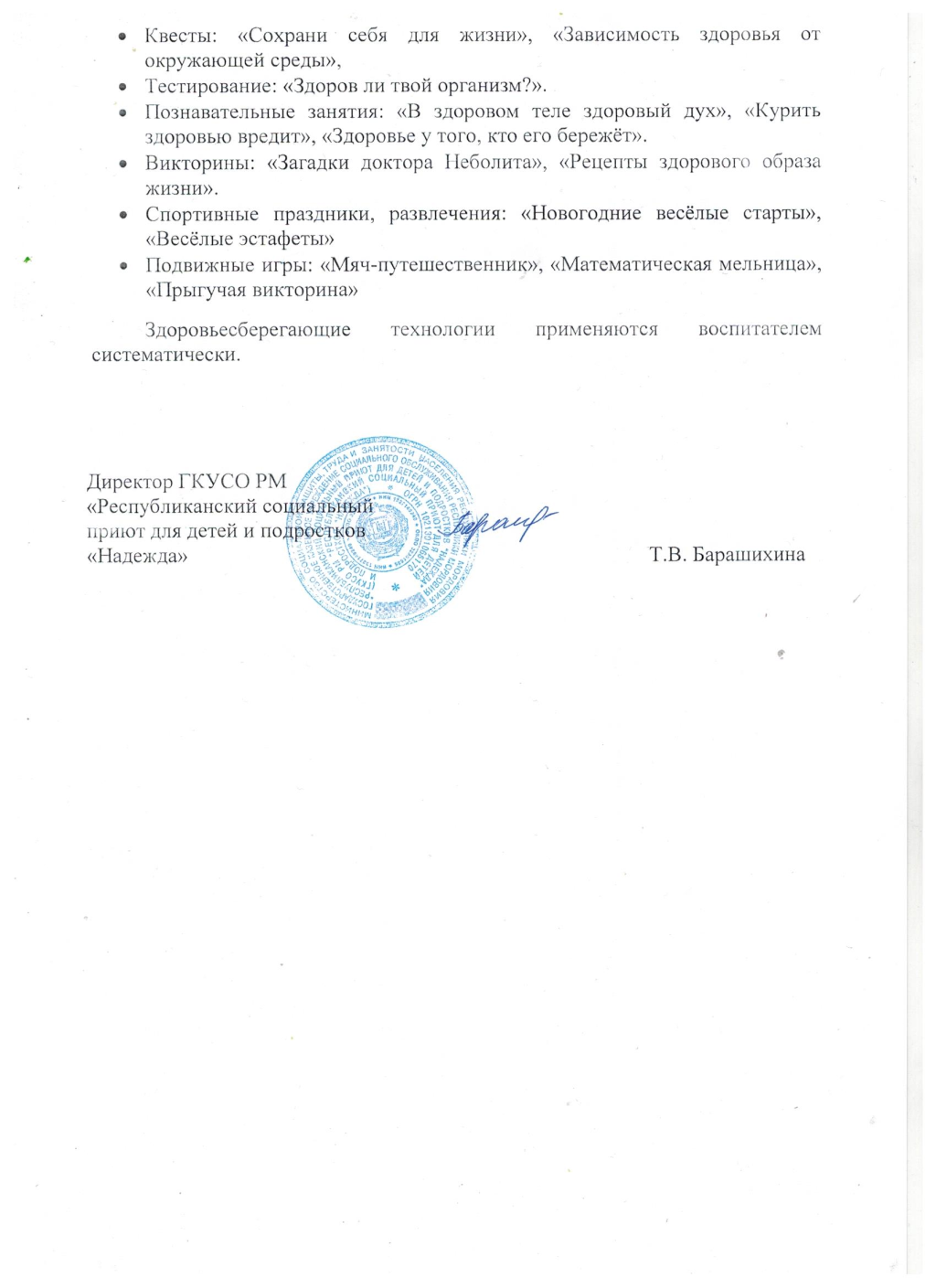 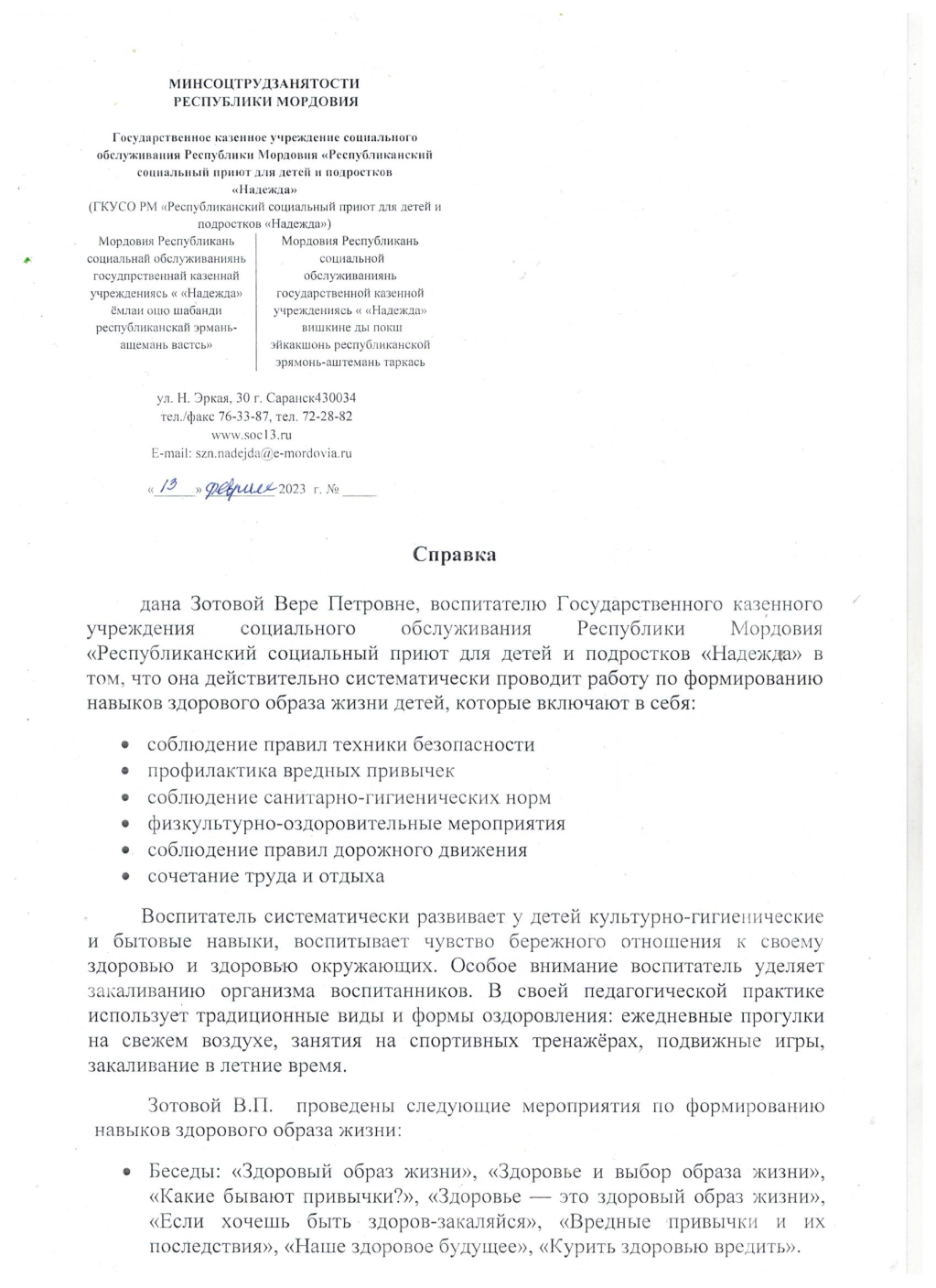 5. Результаты участия в инновационной (экспериментальной) деятельности
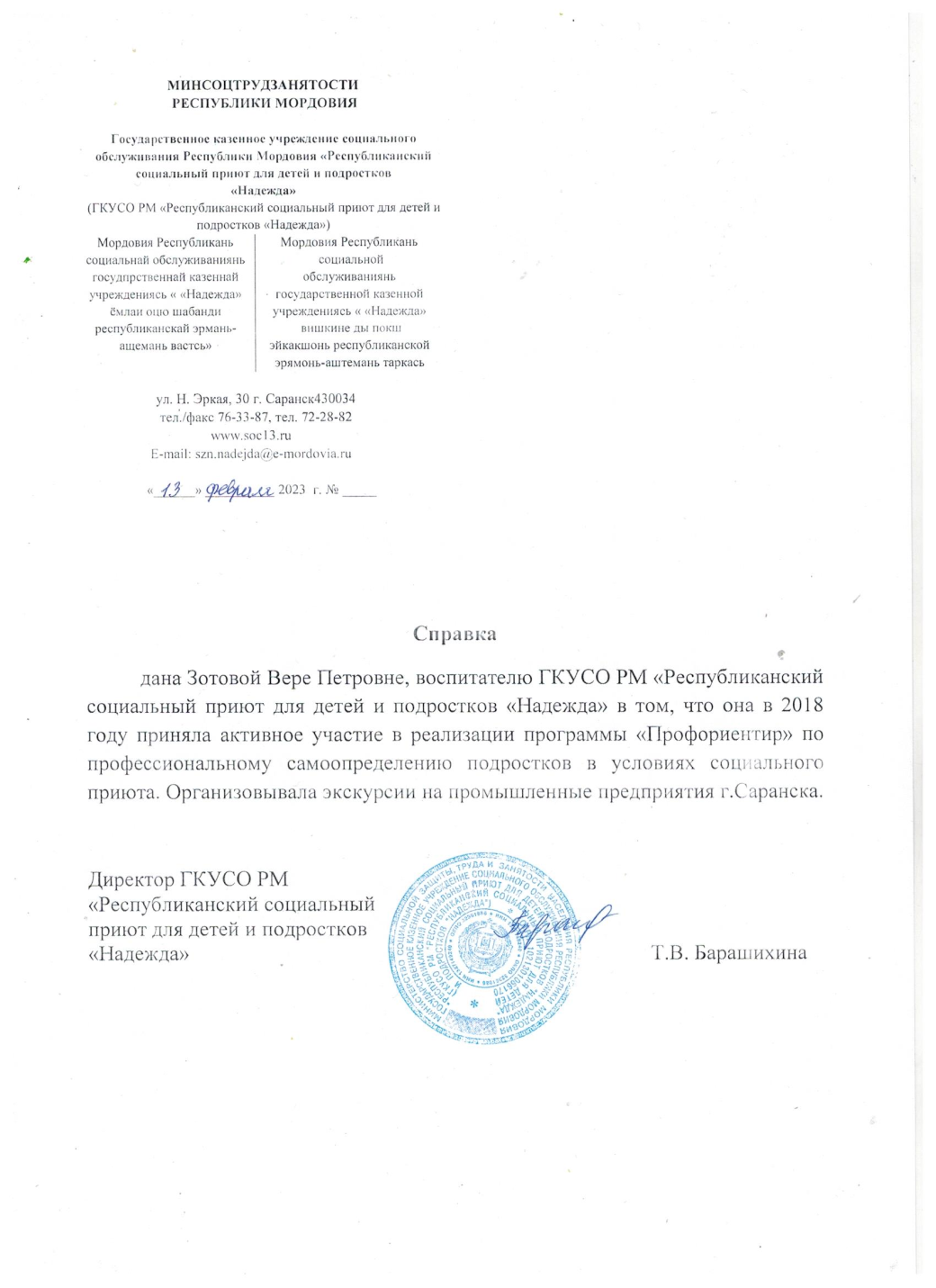 6. Участие детей в открытых конкурсах, выставках, турнирах, соревнованиях
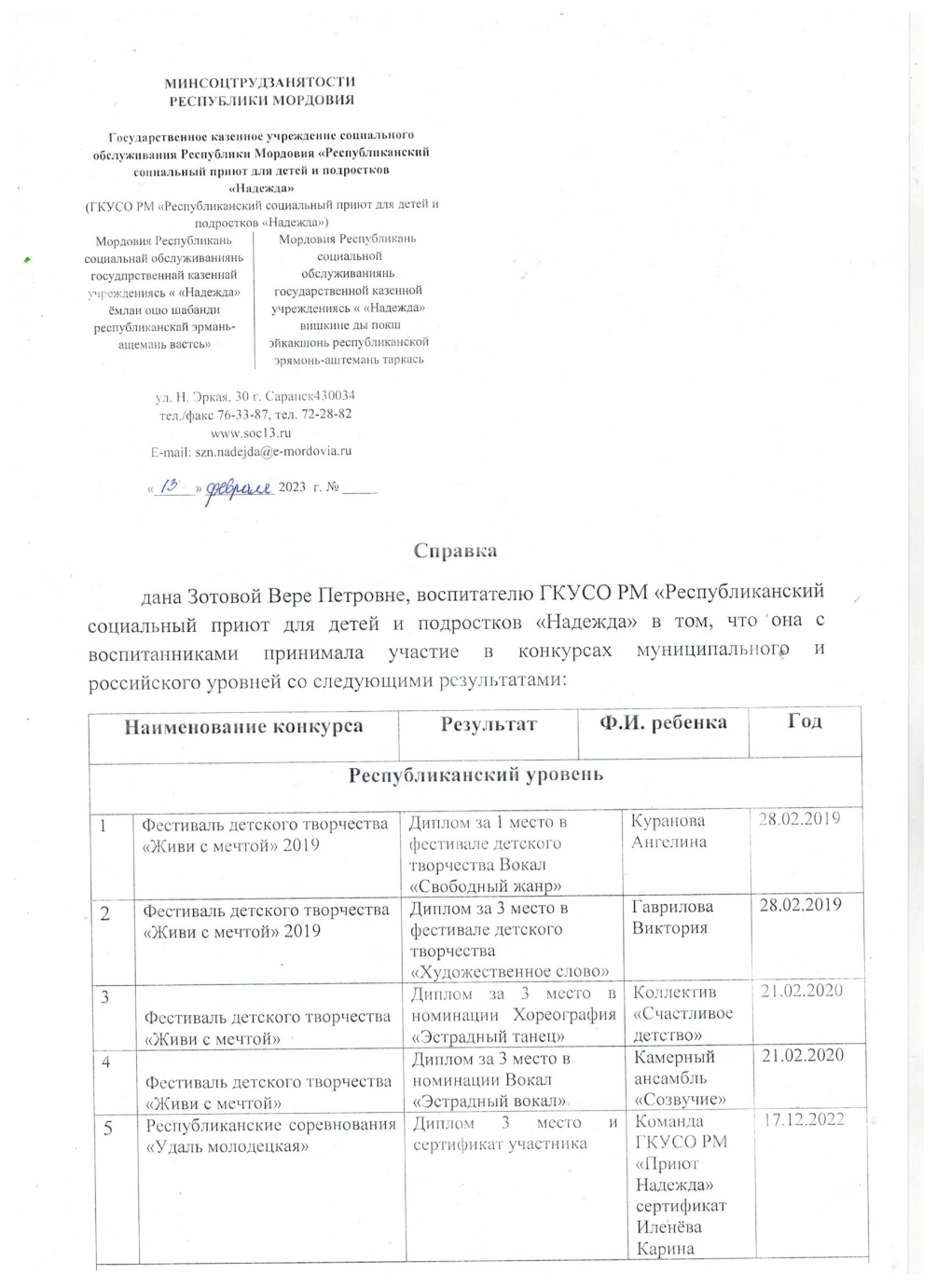 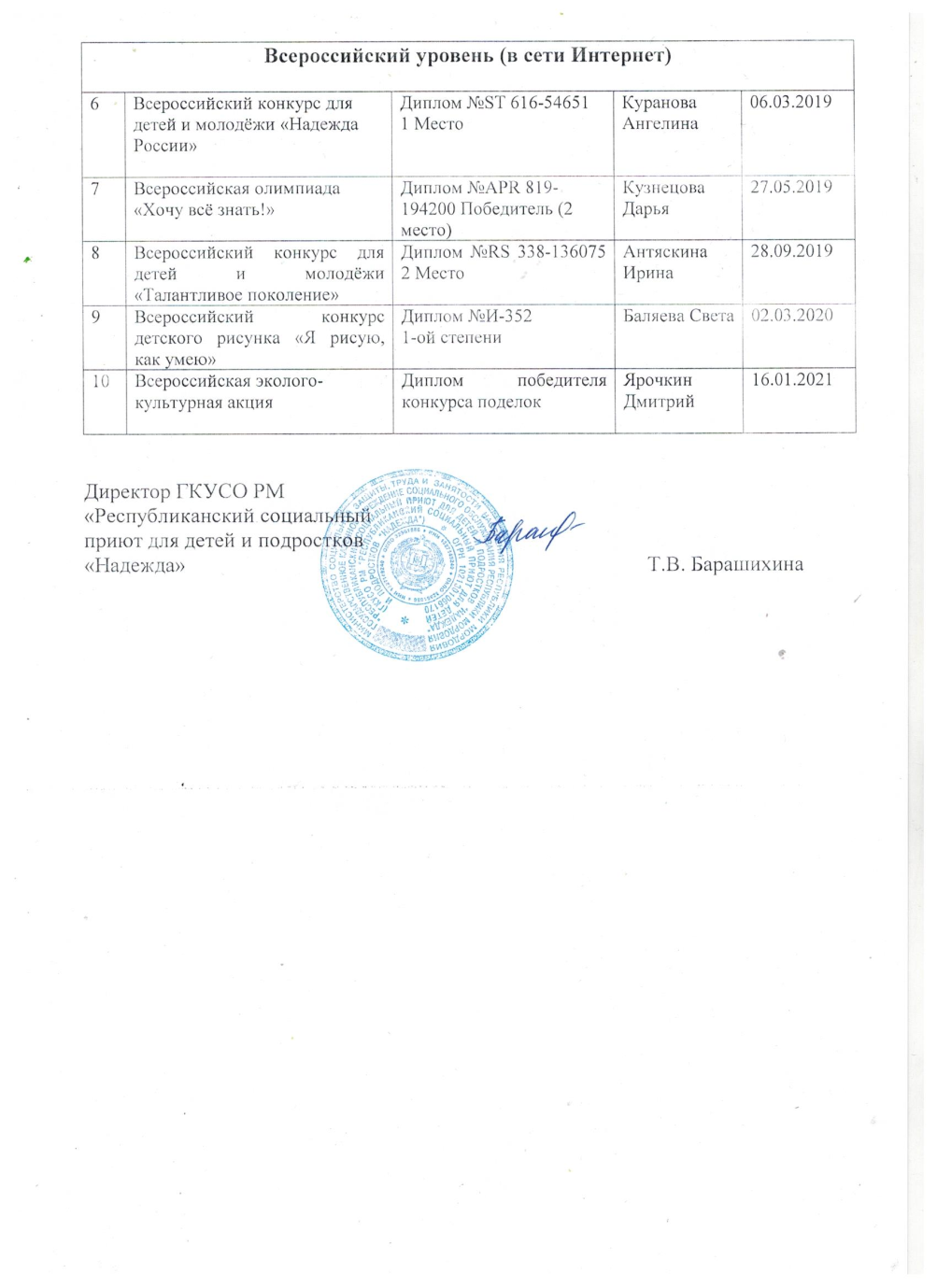 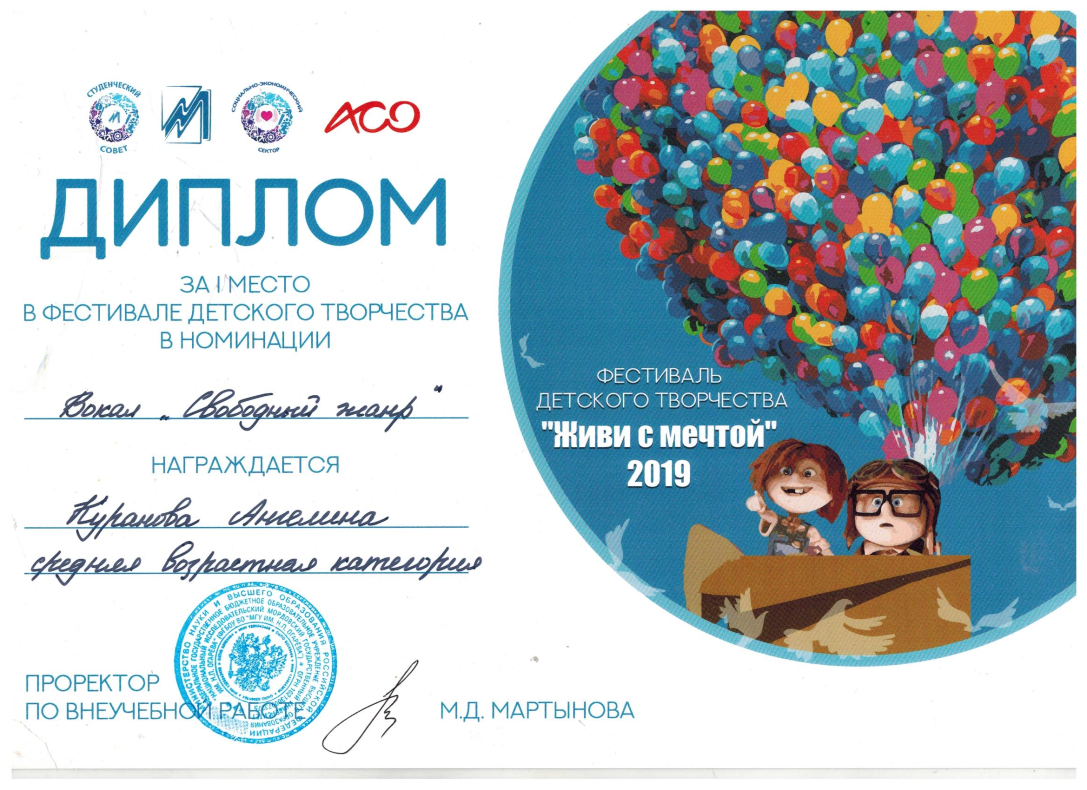 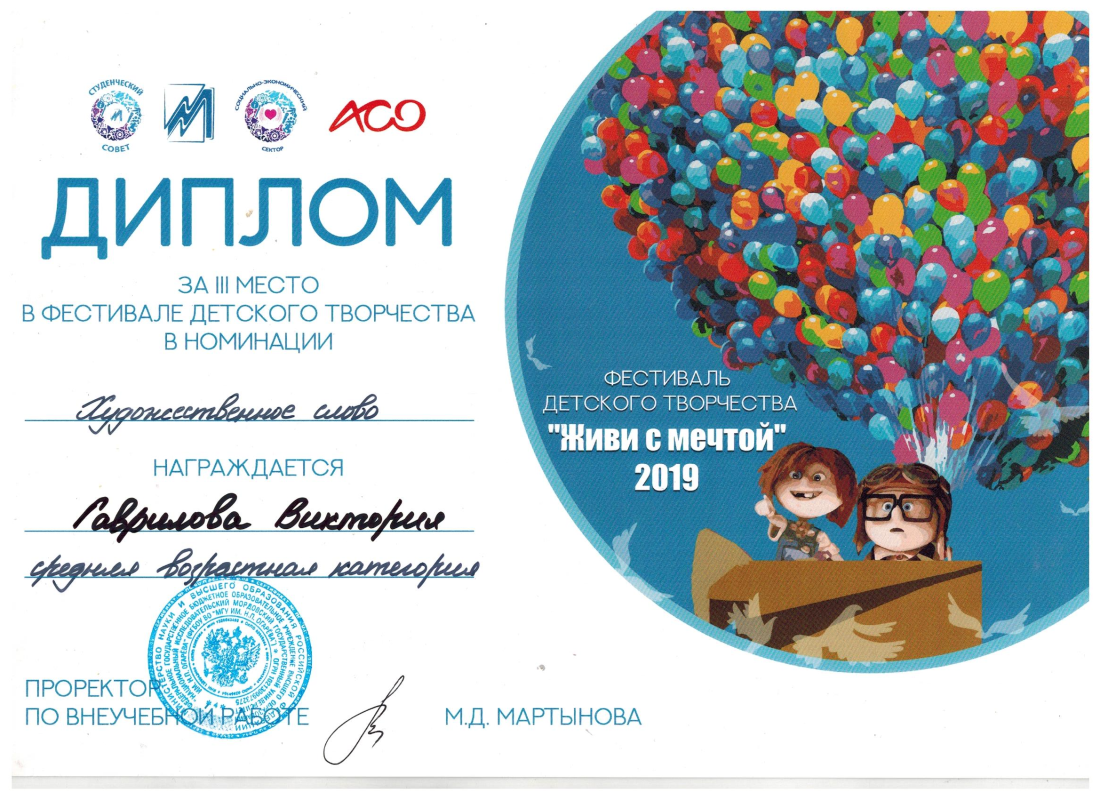 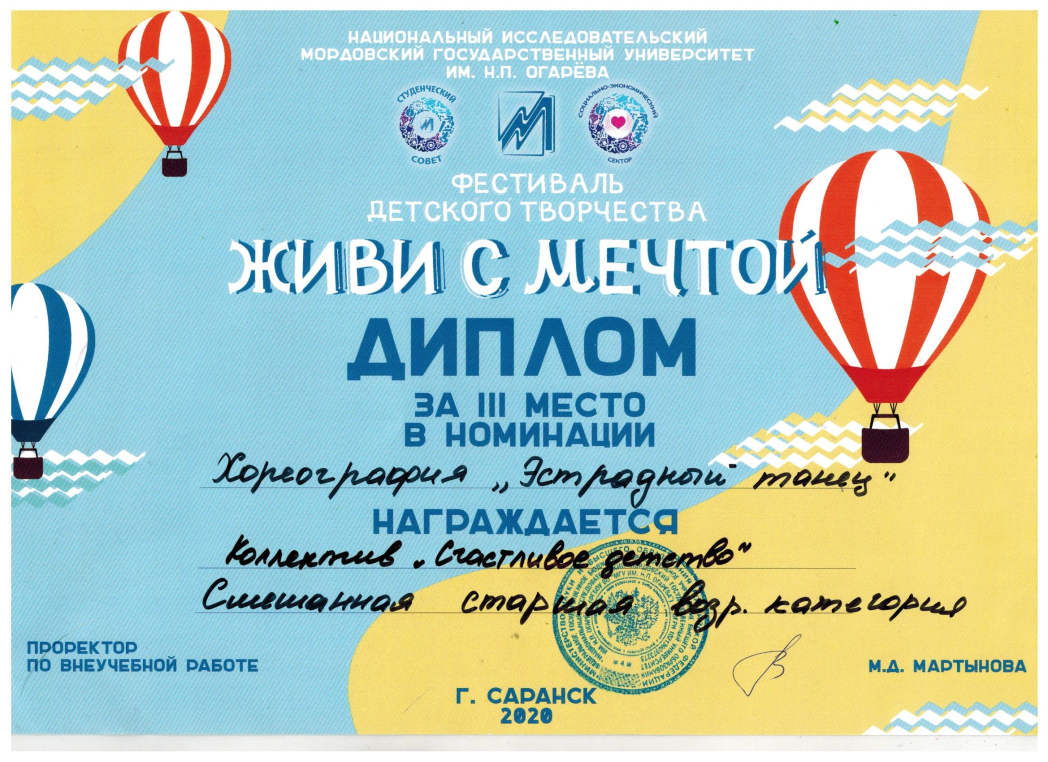 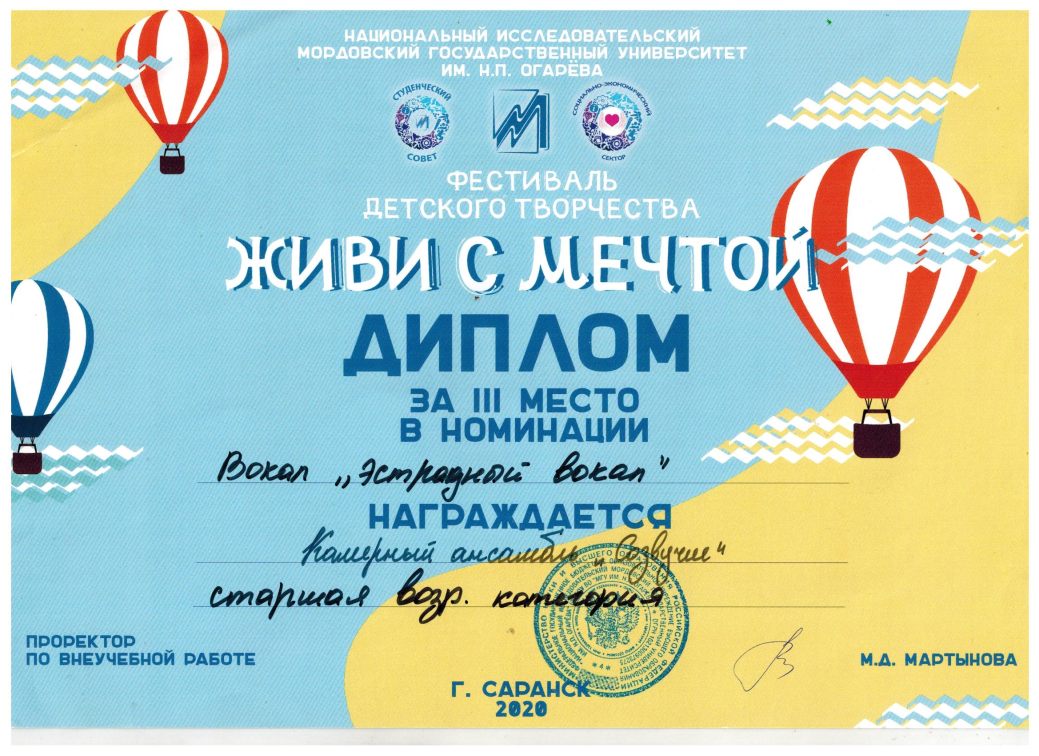 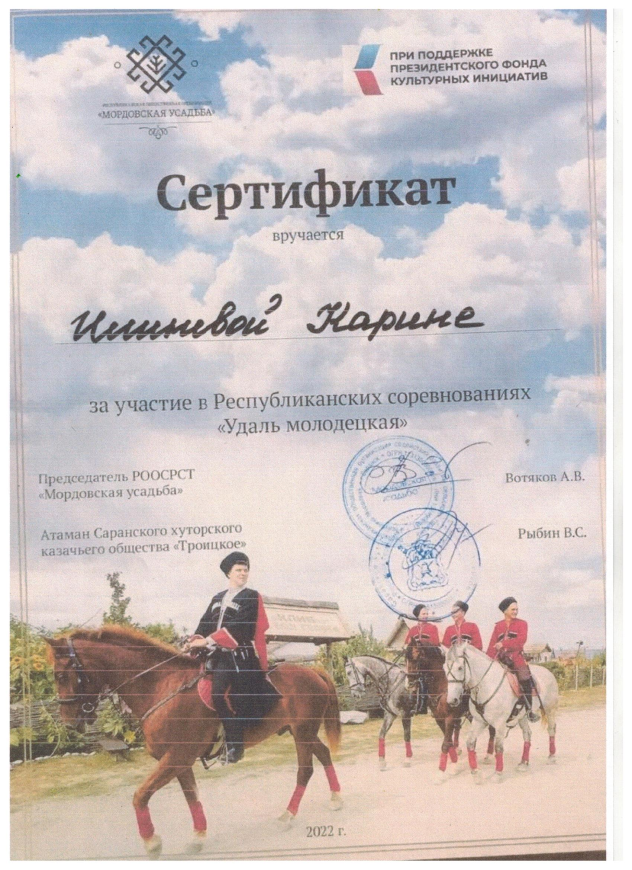 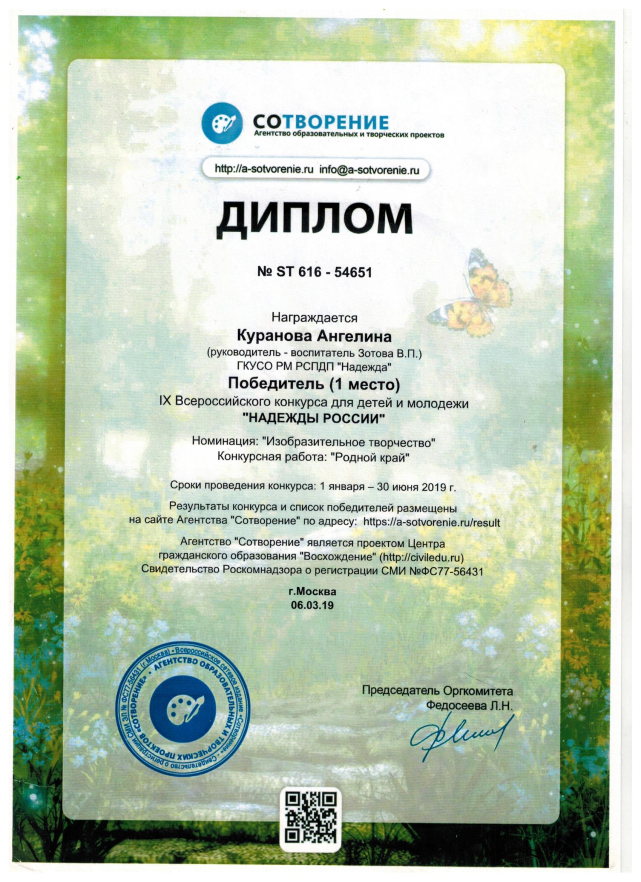 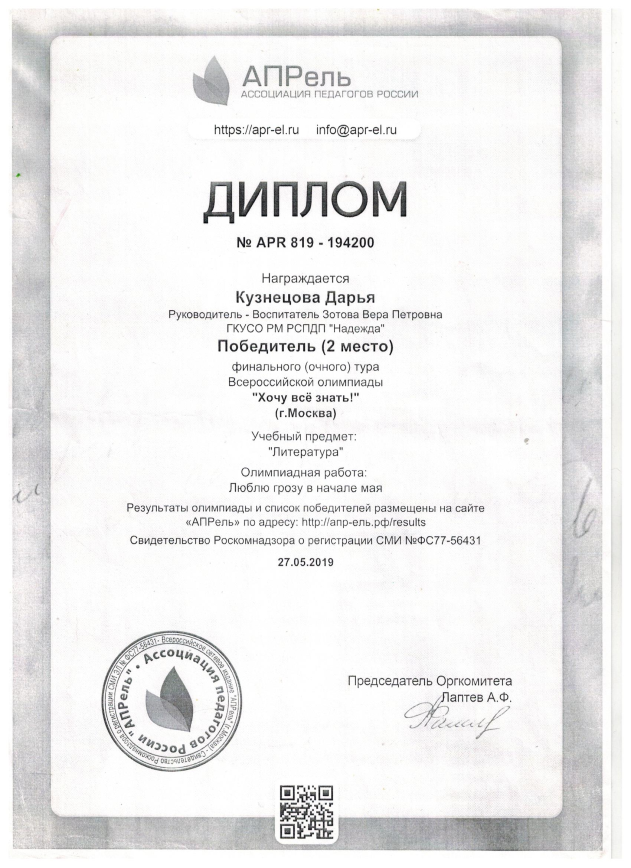 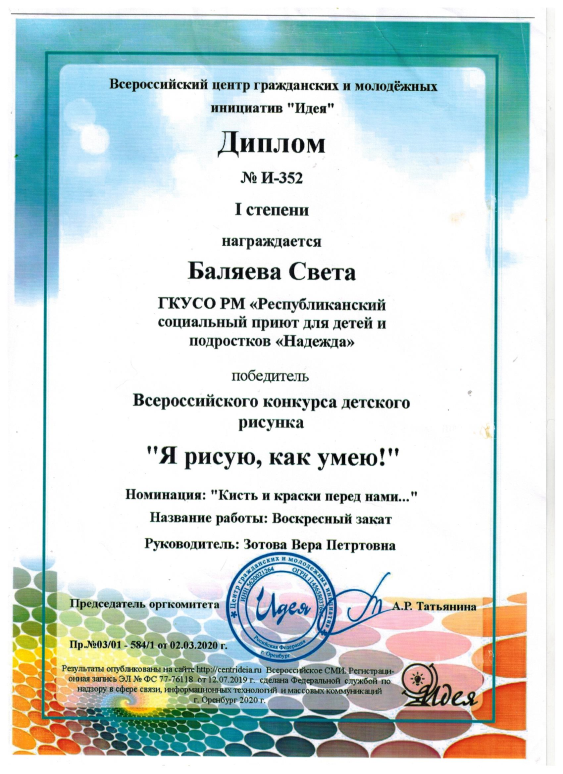 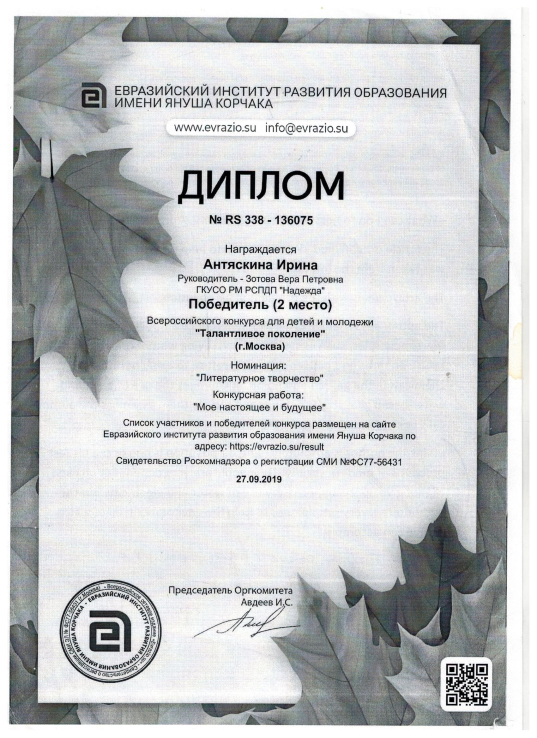 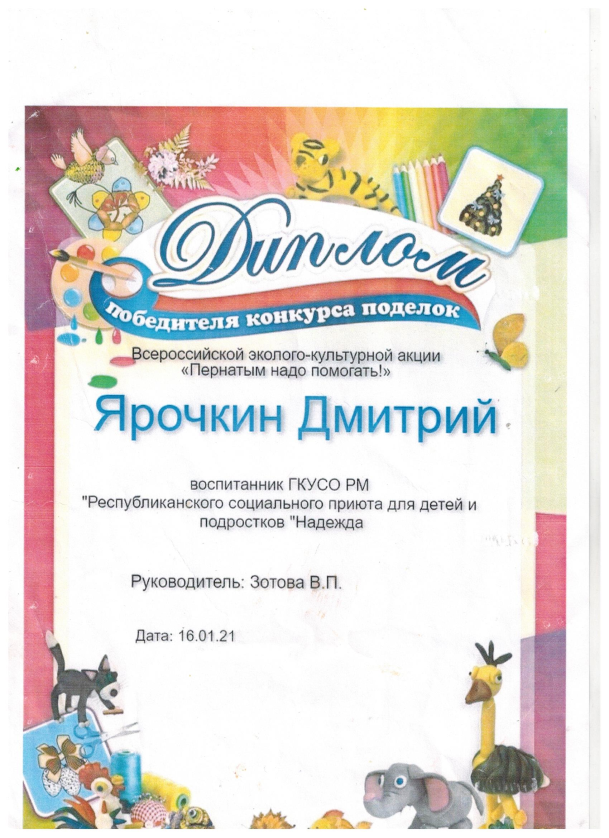 7. Наличие публикаций
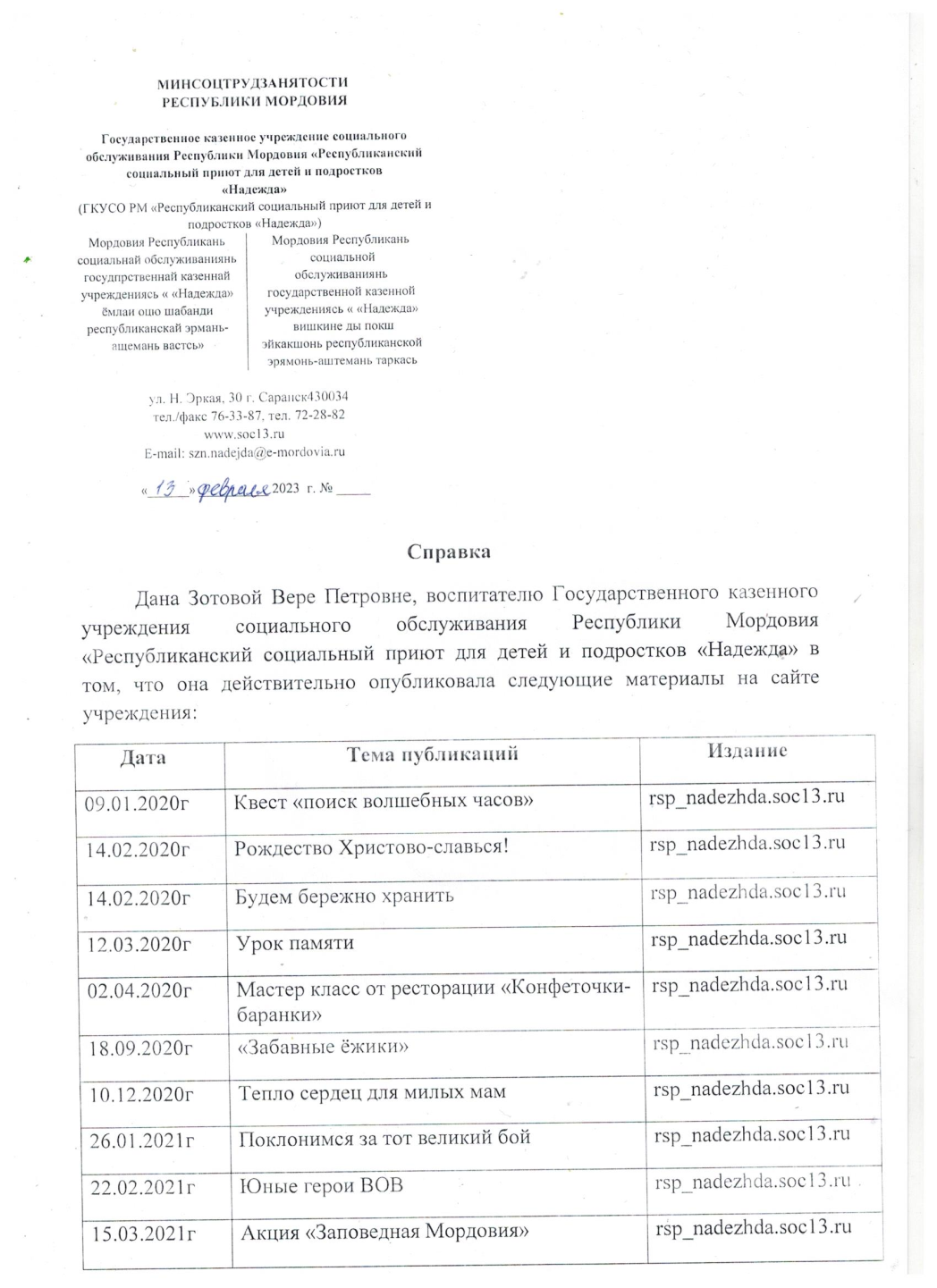 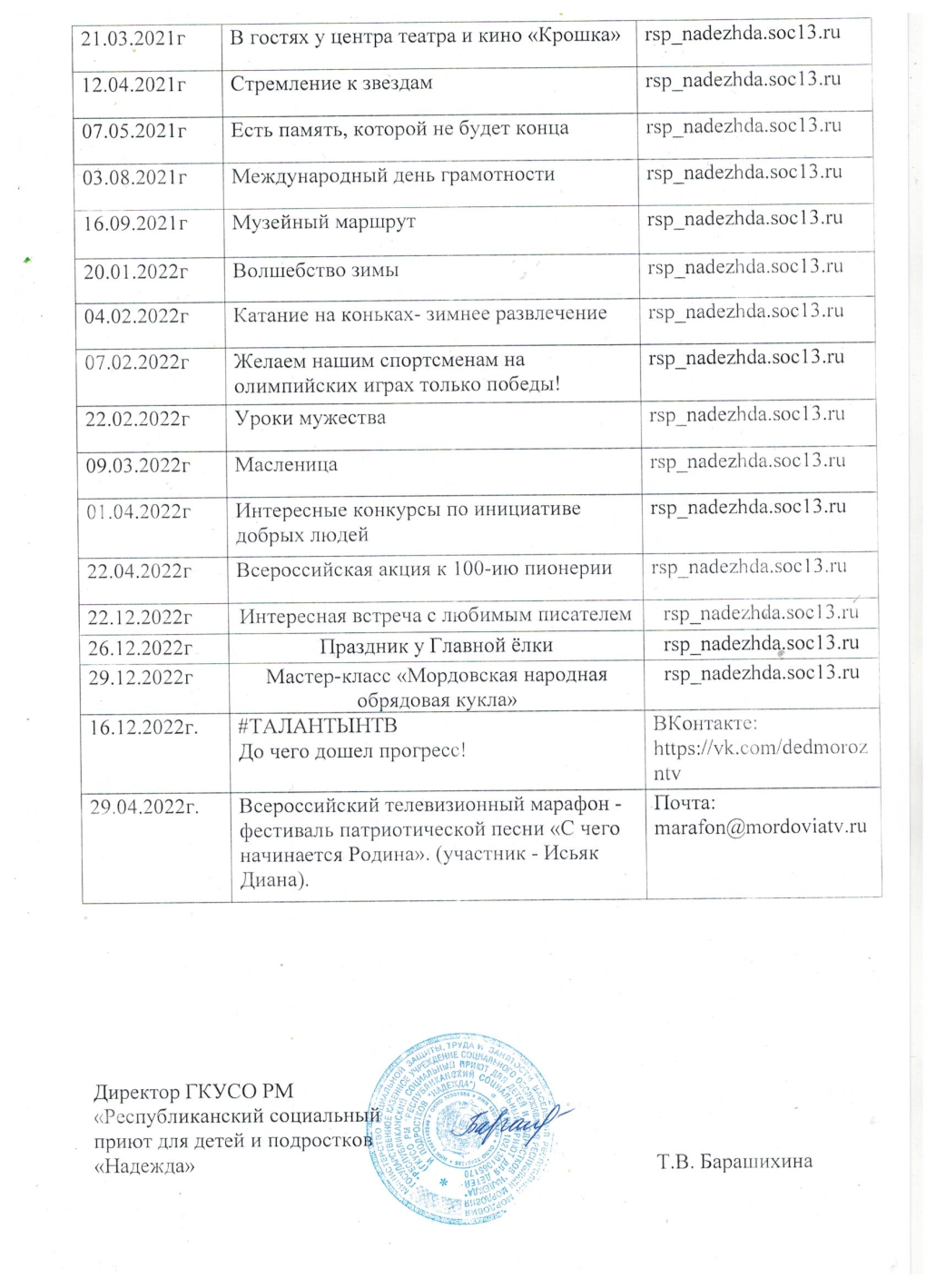 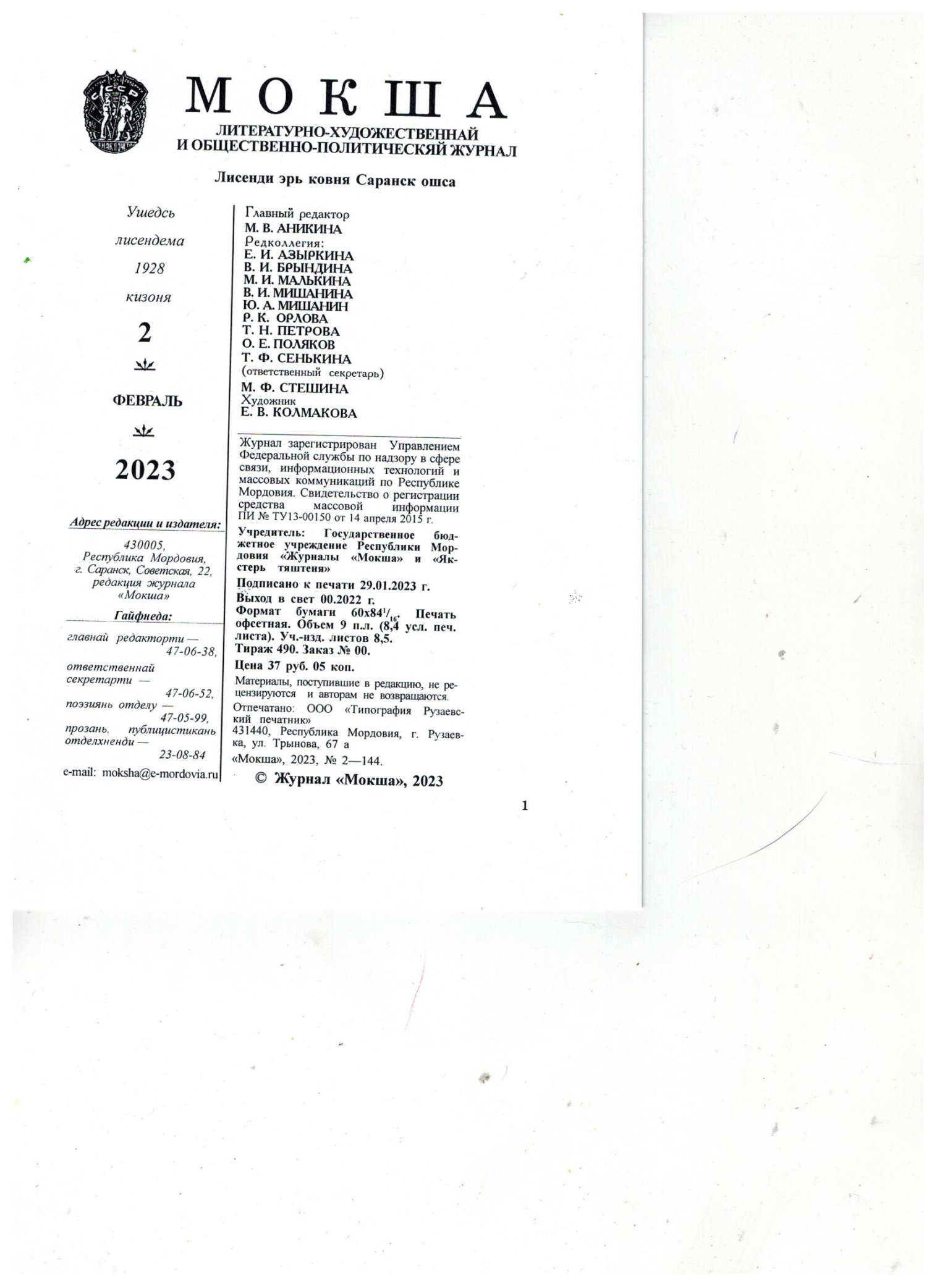 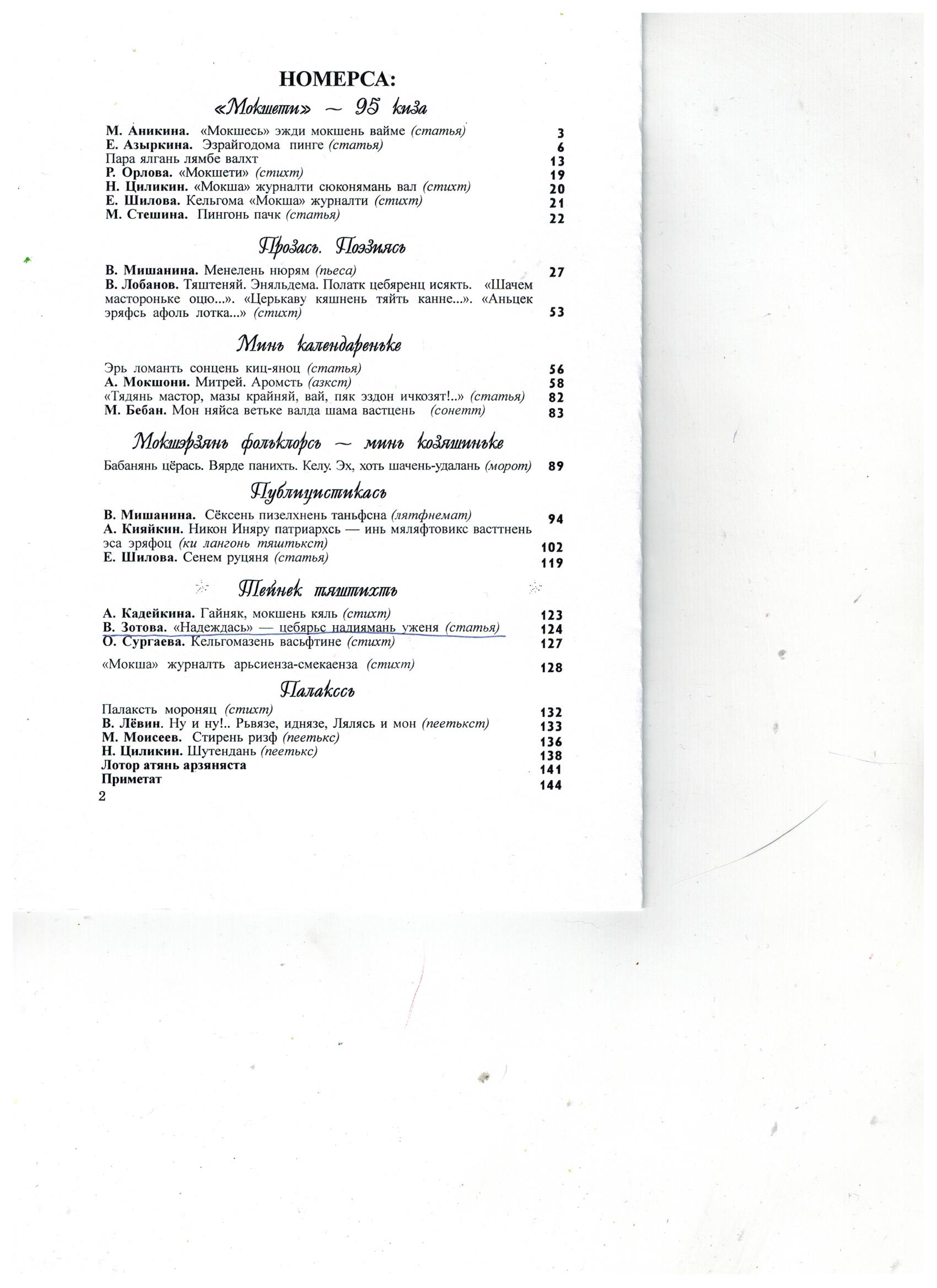 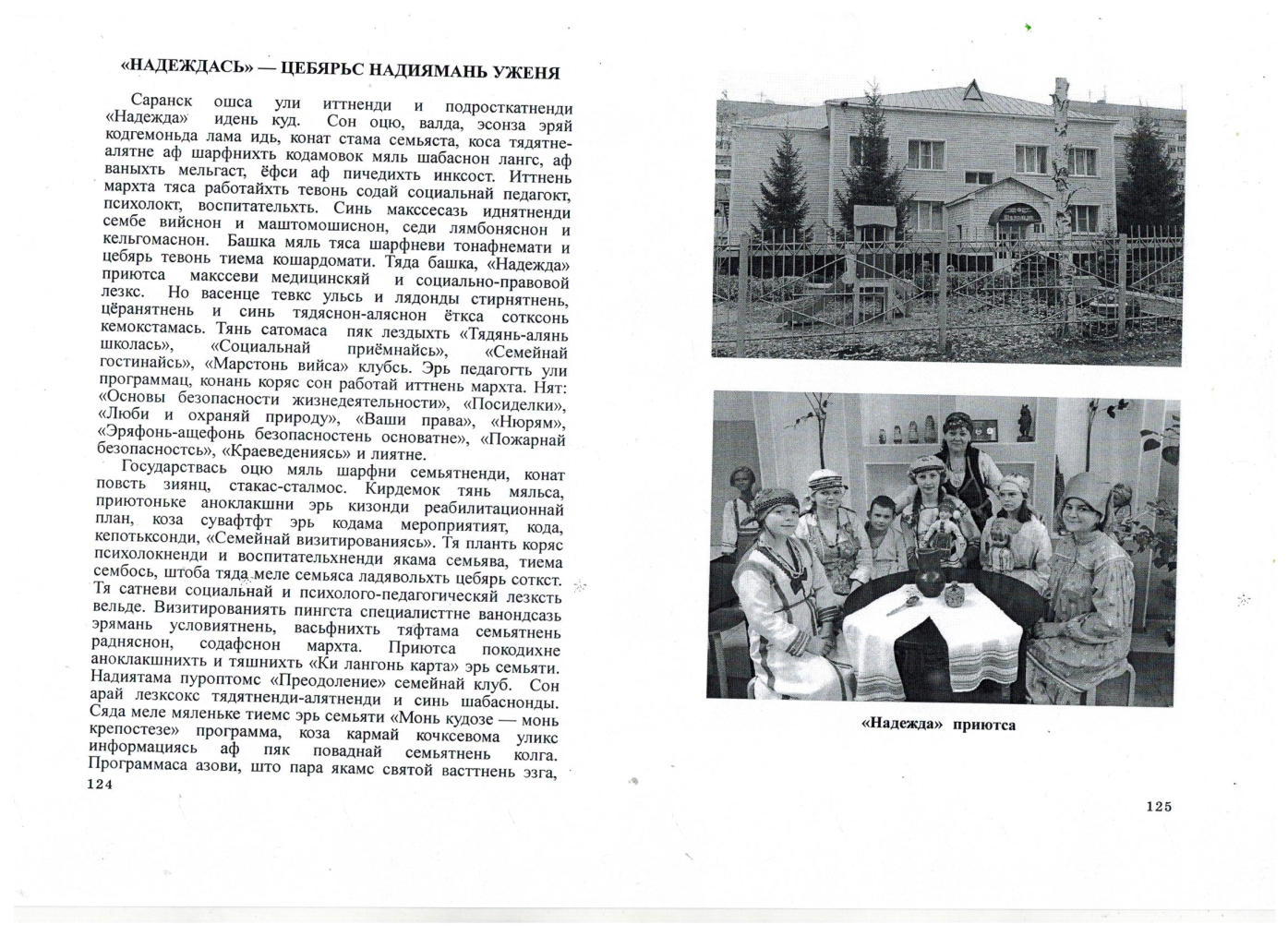 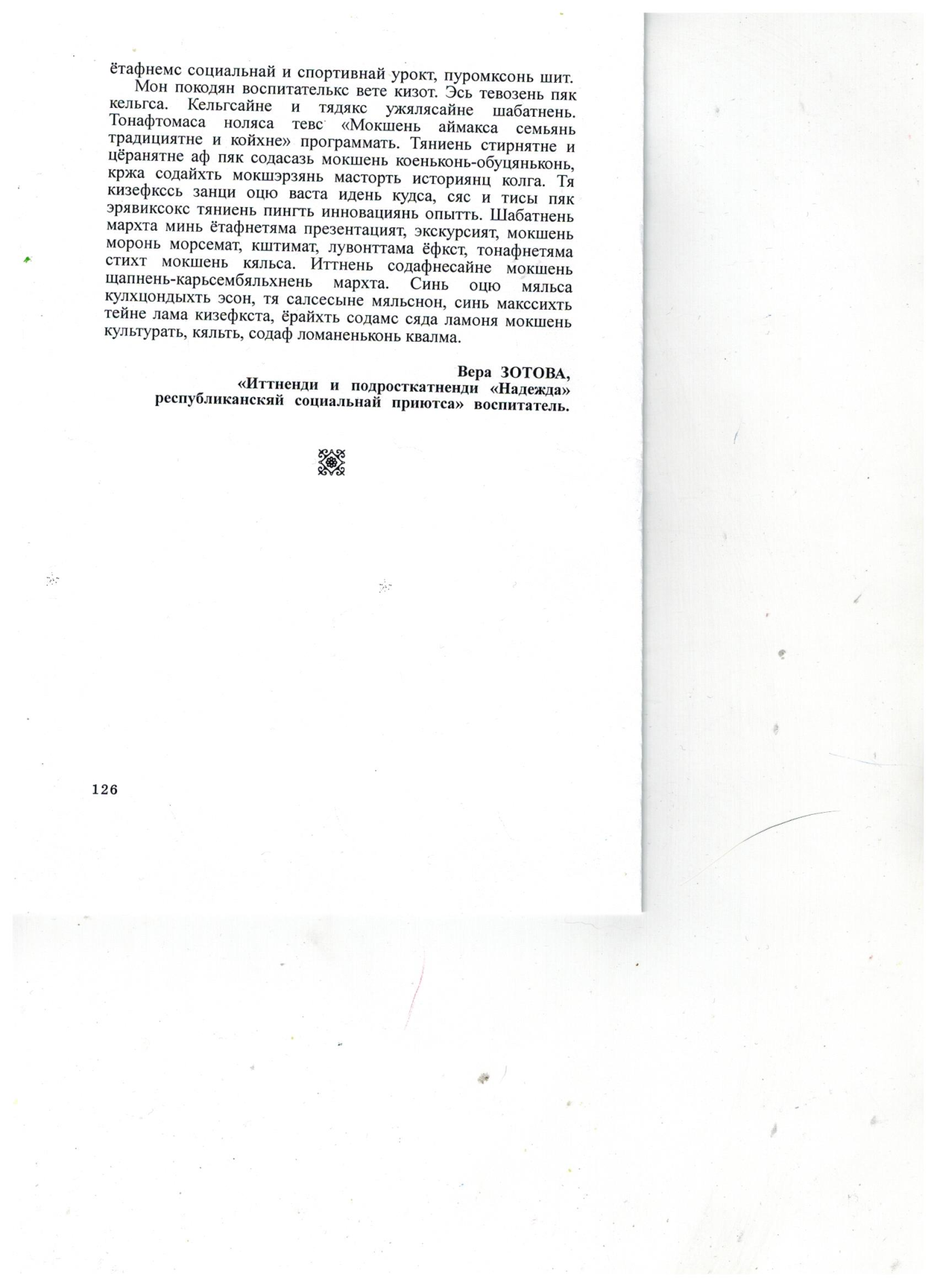 8. Наличие авторских программ, методических пособий, методических рекомендаций
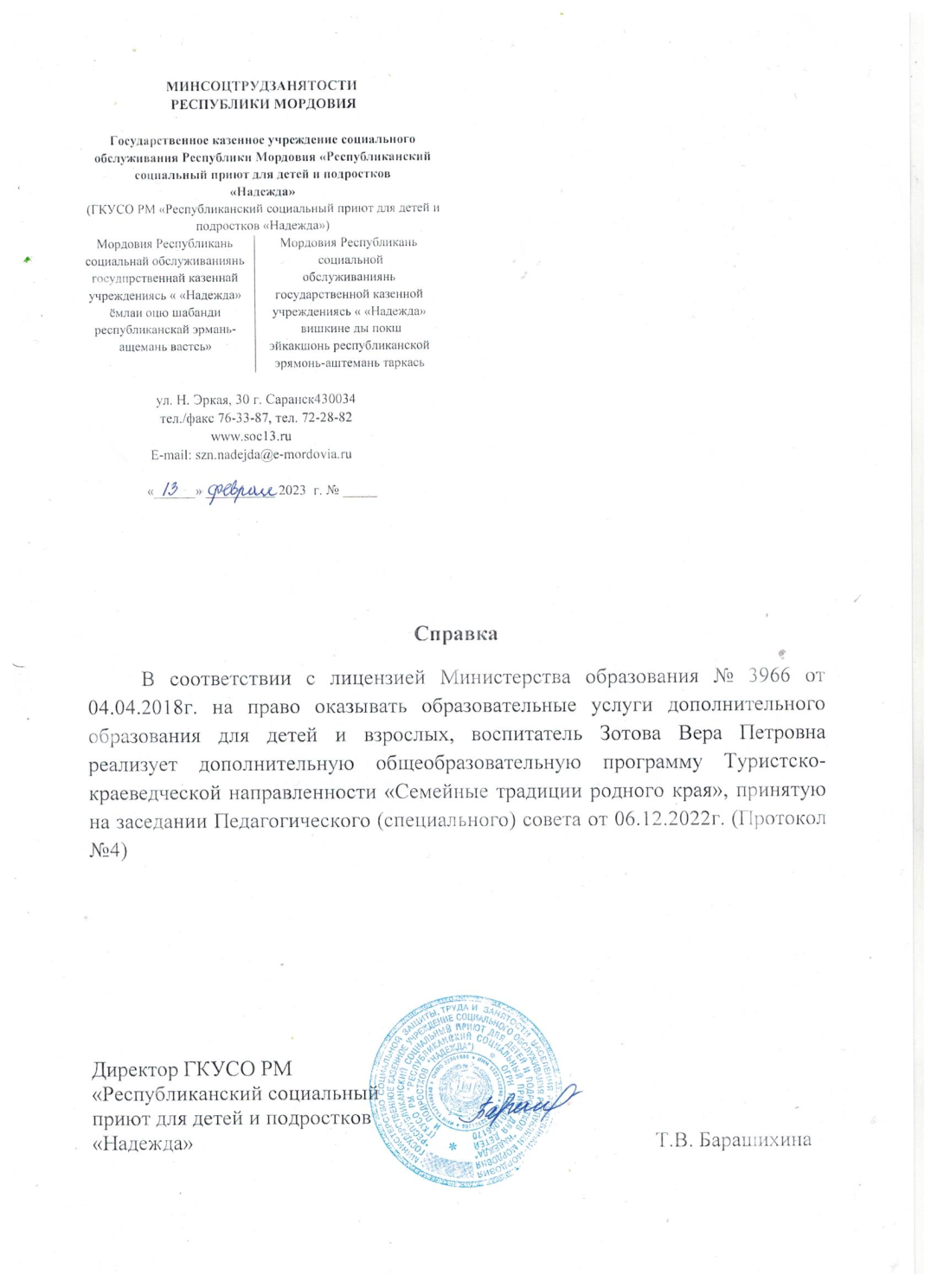 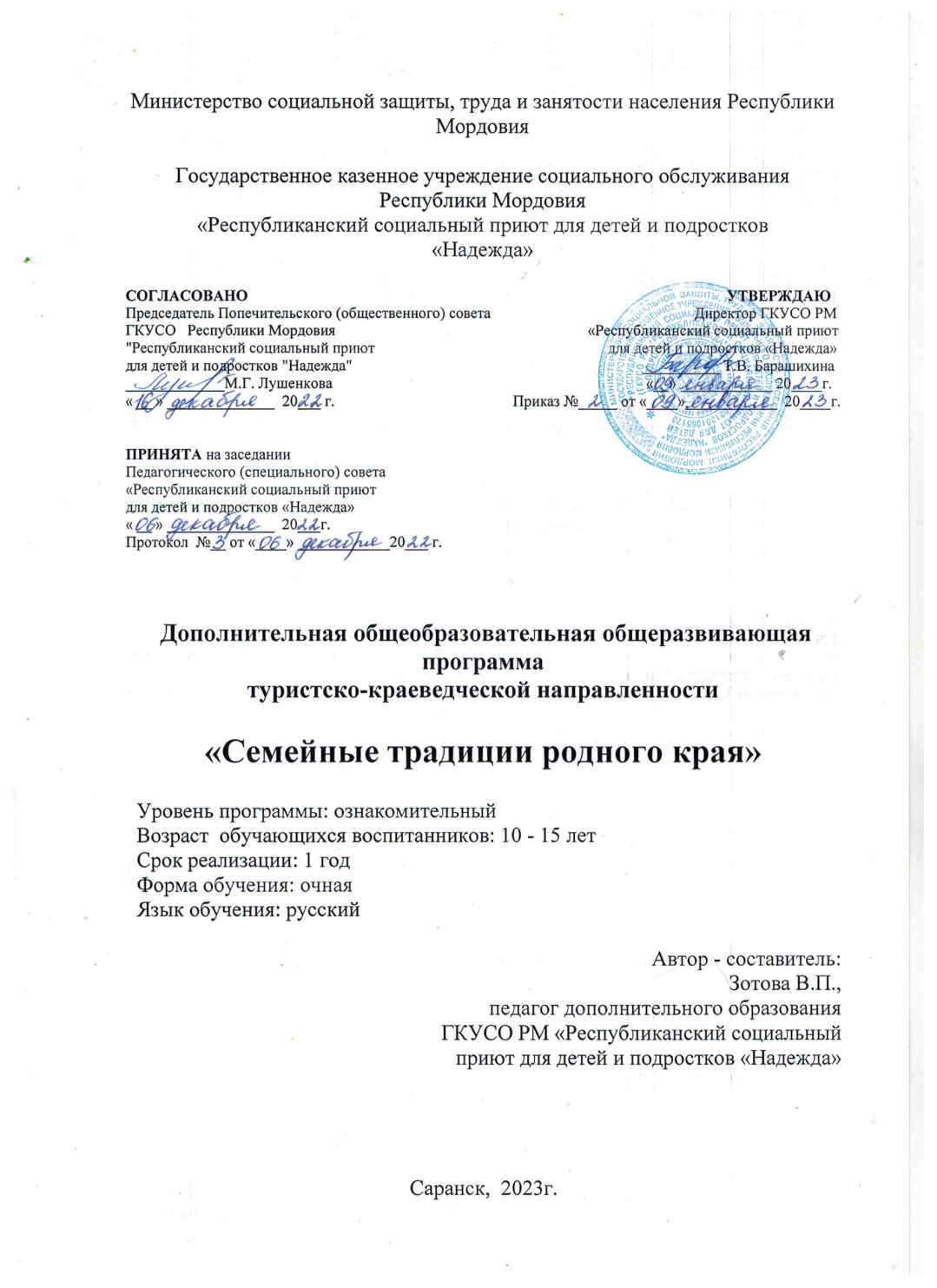 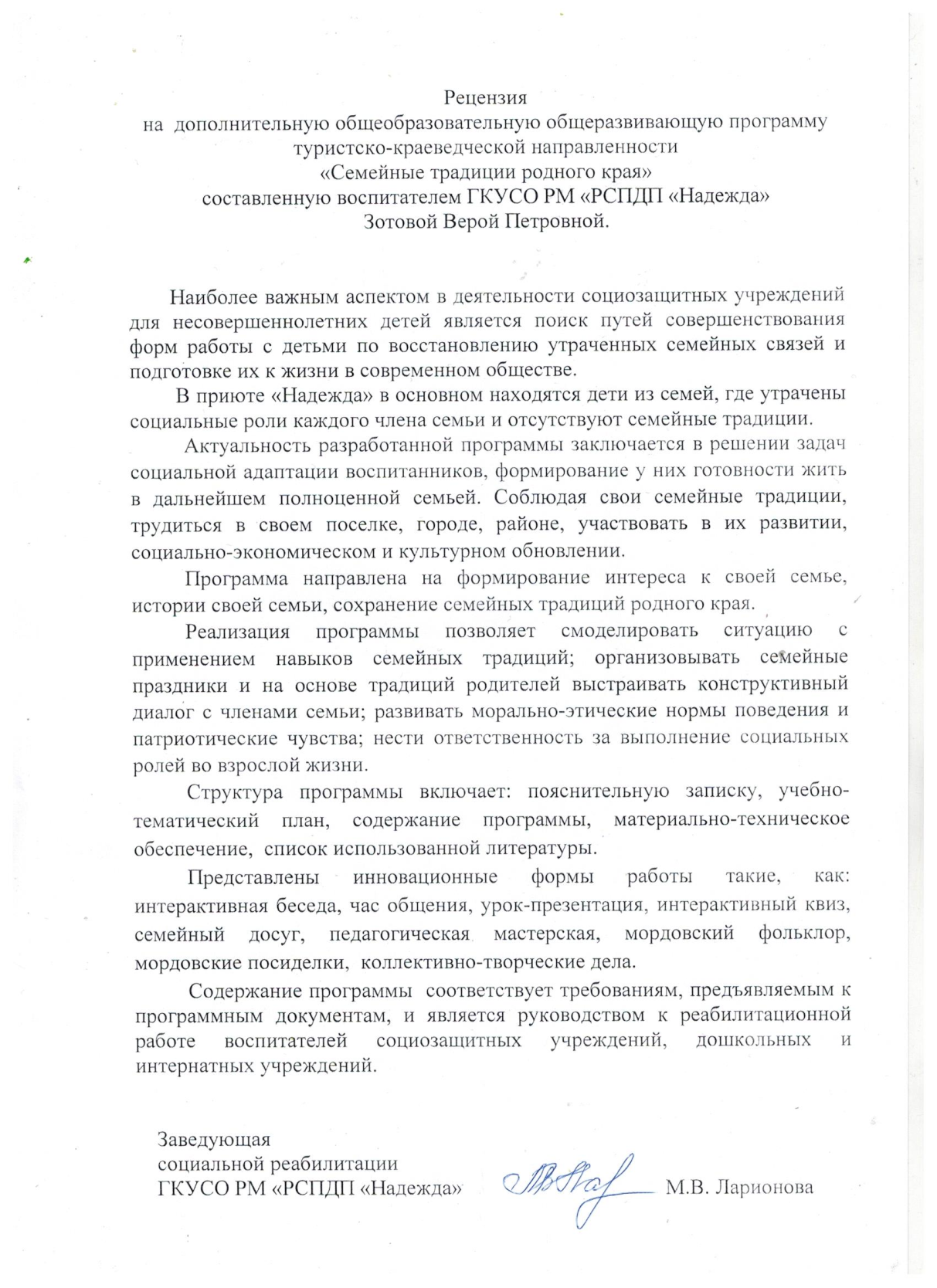 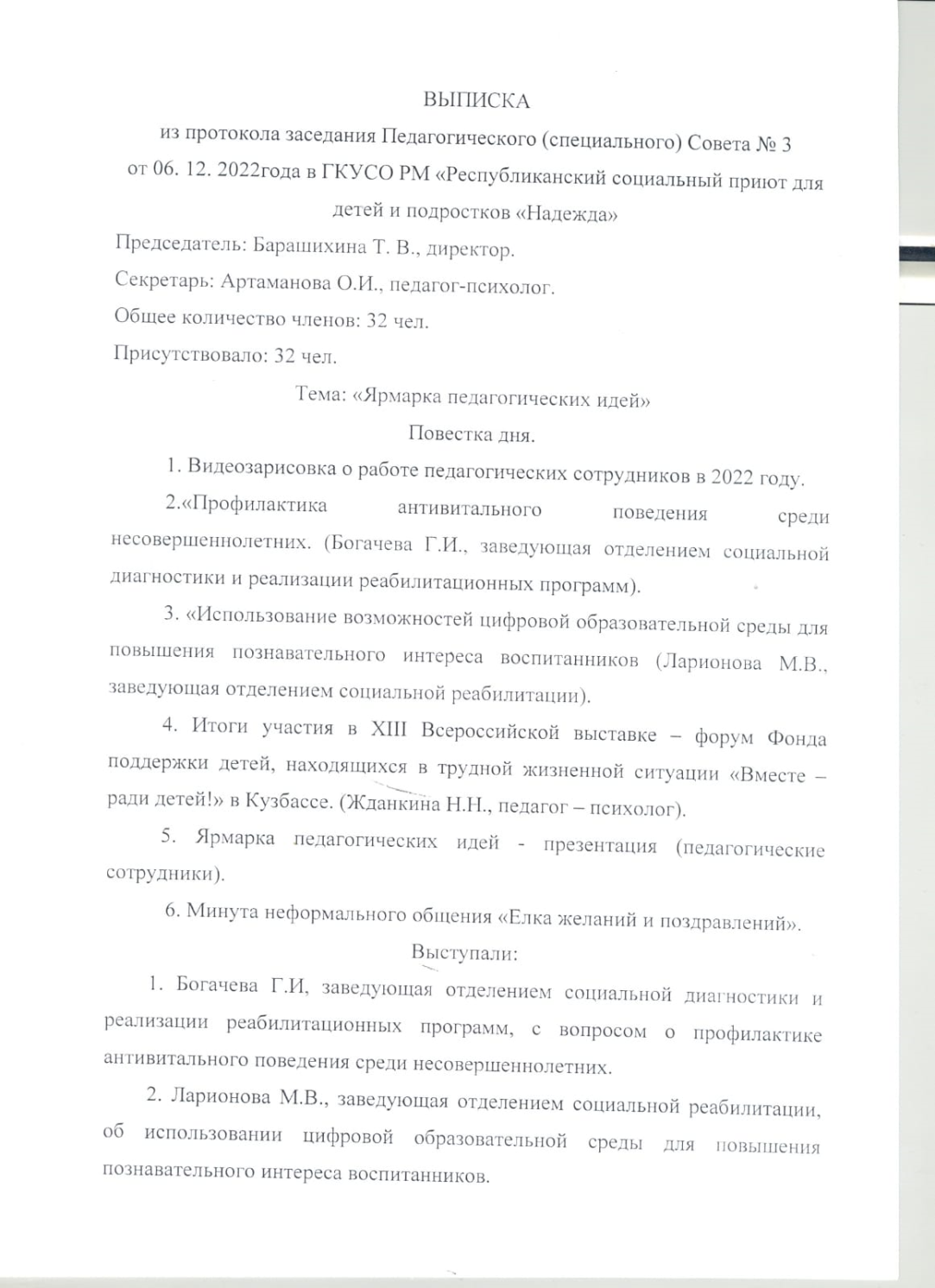 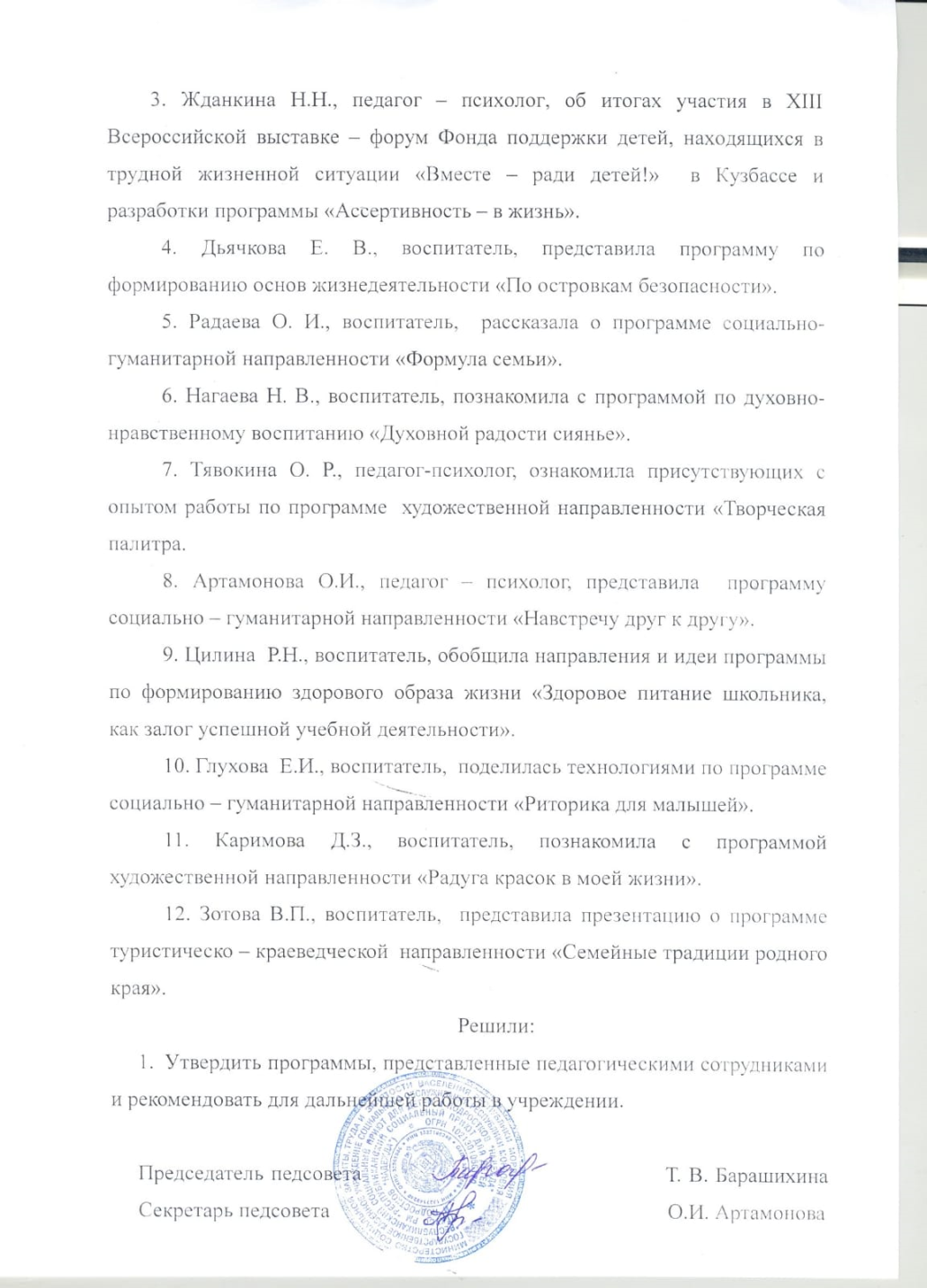 9. Выступления на научно-практических конференциях, педагогических чтениях, семинарах, секциях, методических объединениях
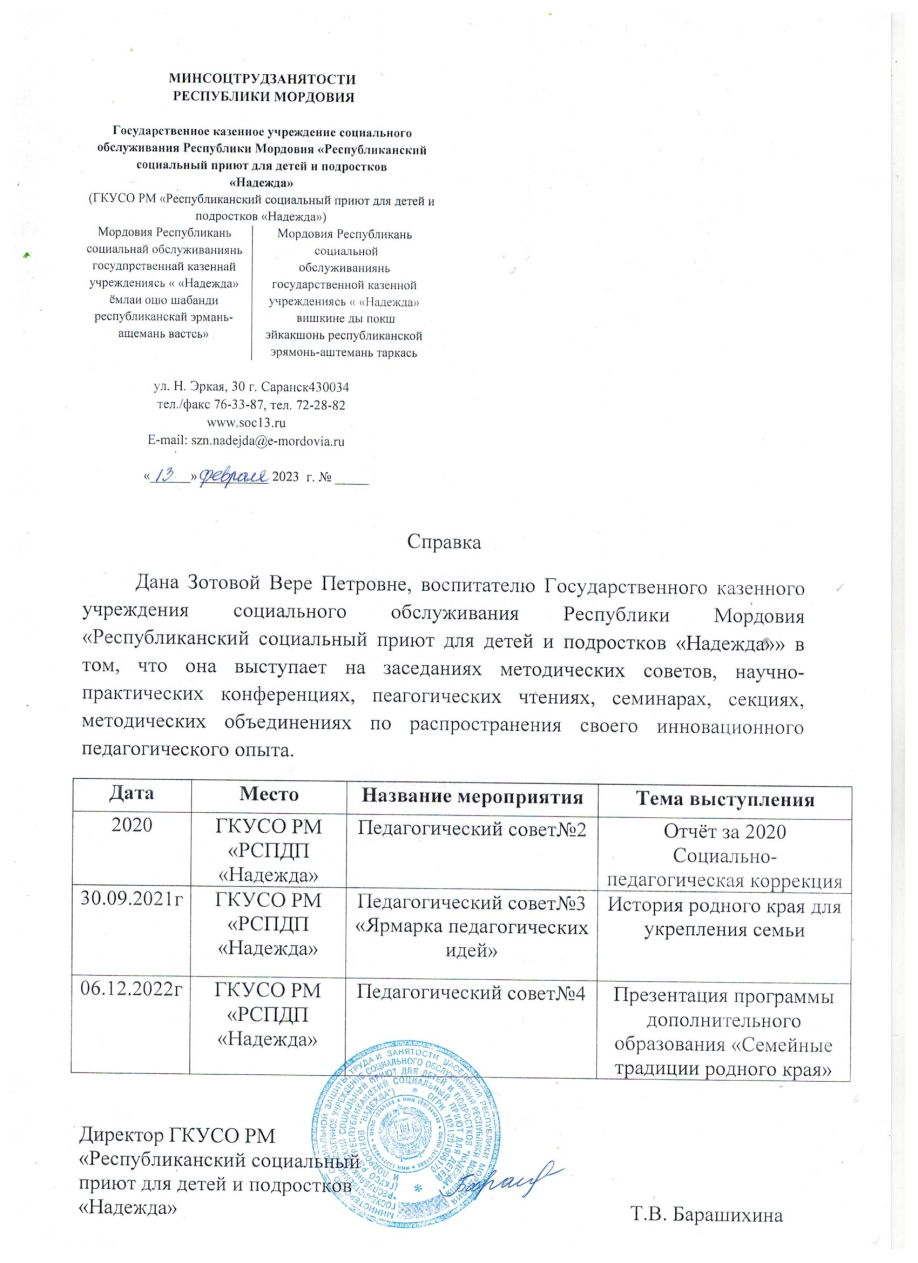 10. Проведение открытых занятий, мастер-классов, мероприятий (очно)
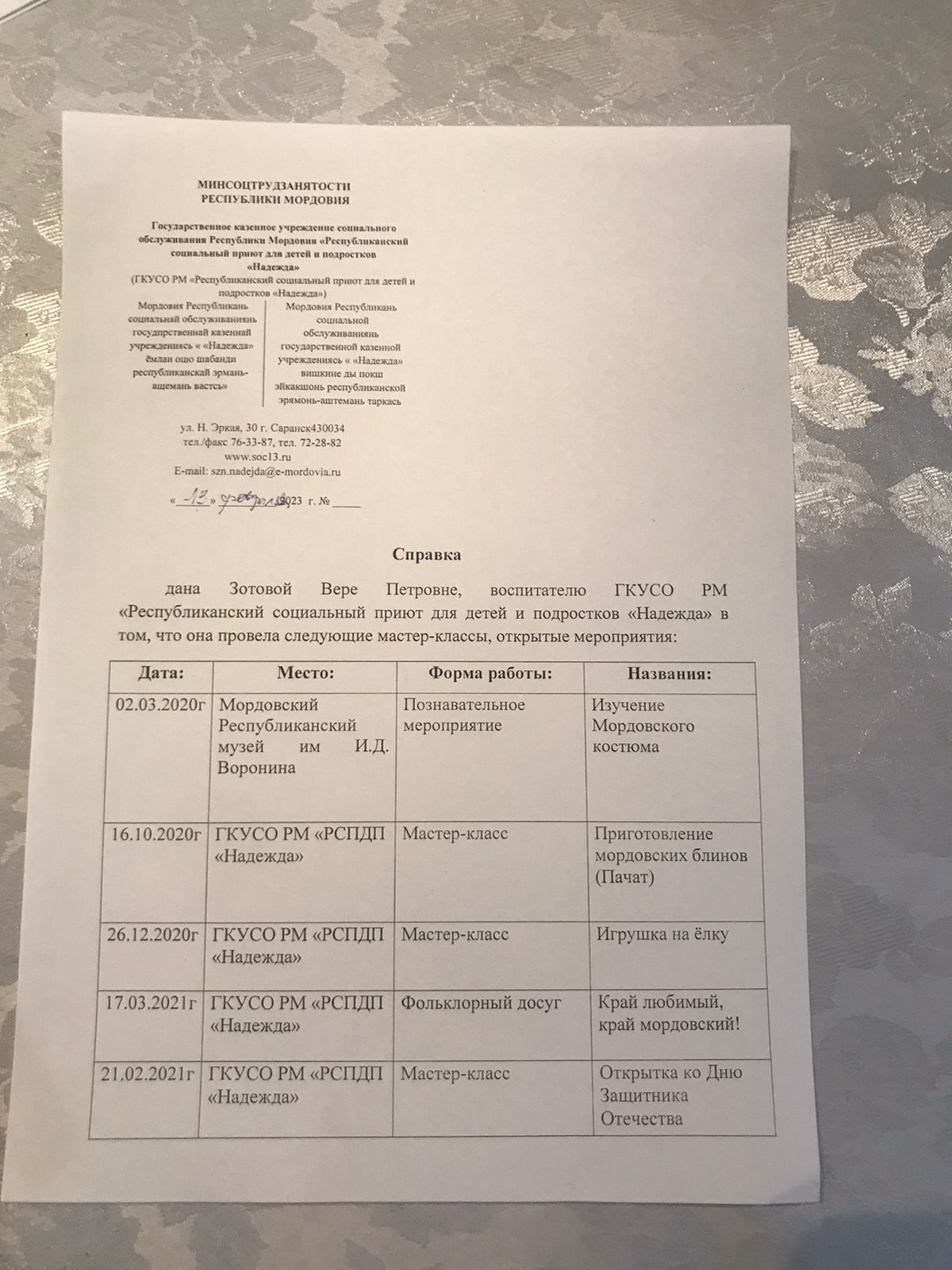 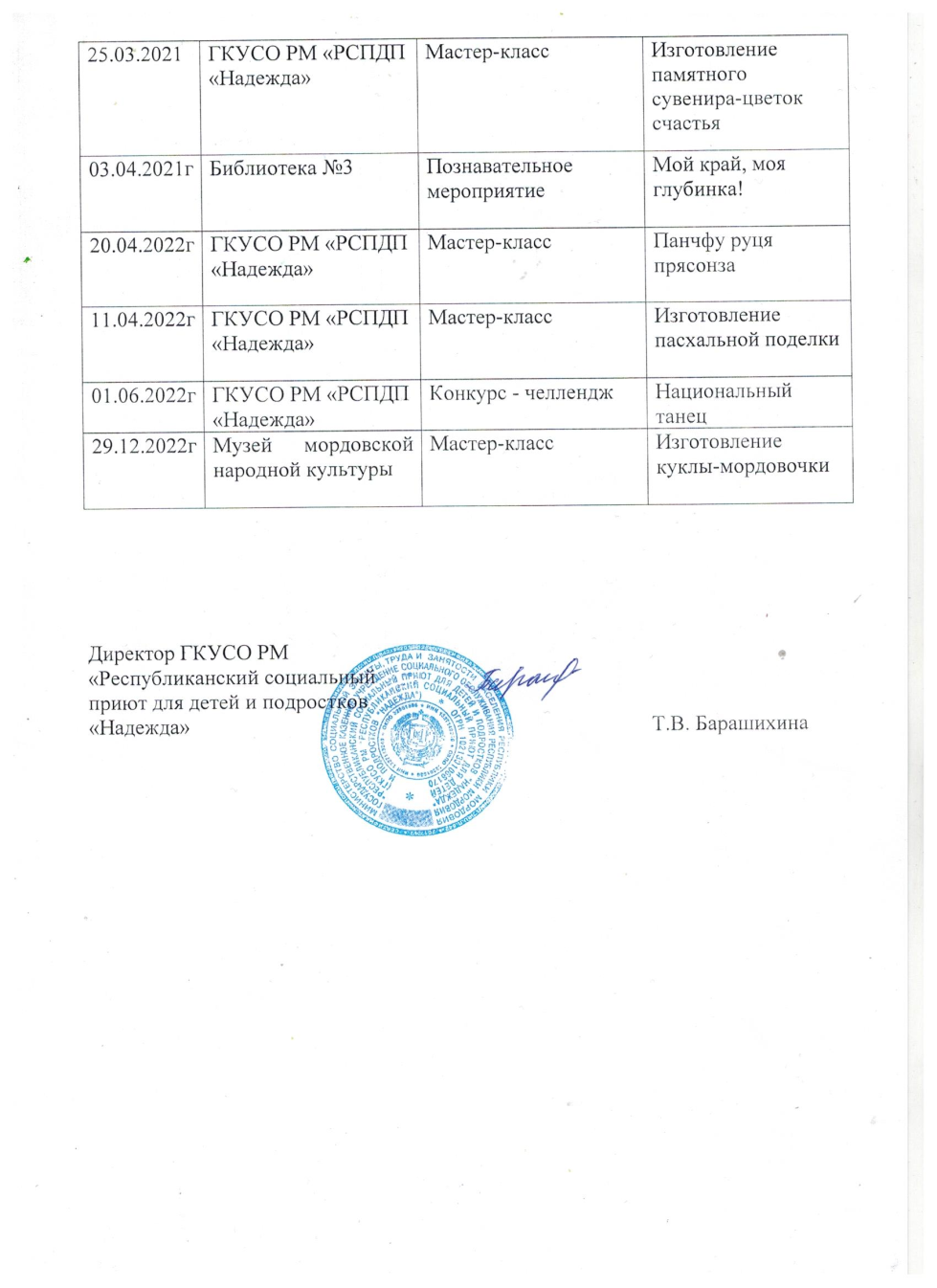 12. Общественно-педагогическая активность педагога: участие в работе педагогических сообществ, комиссиях, в жюри конкурсов
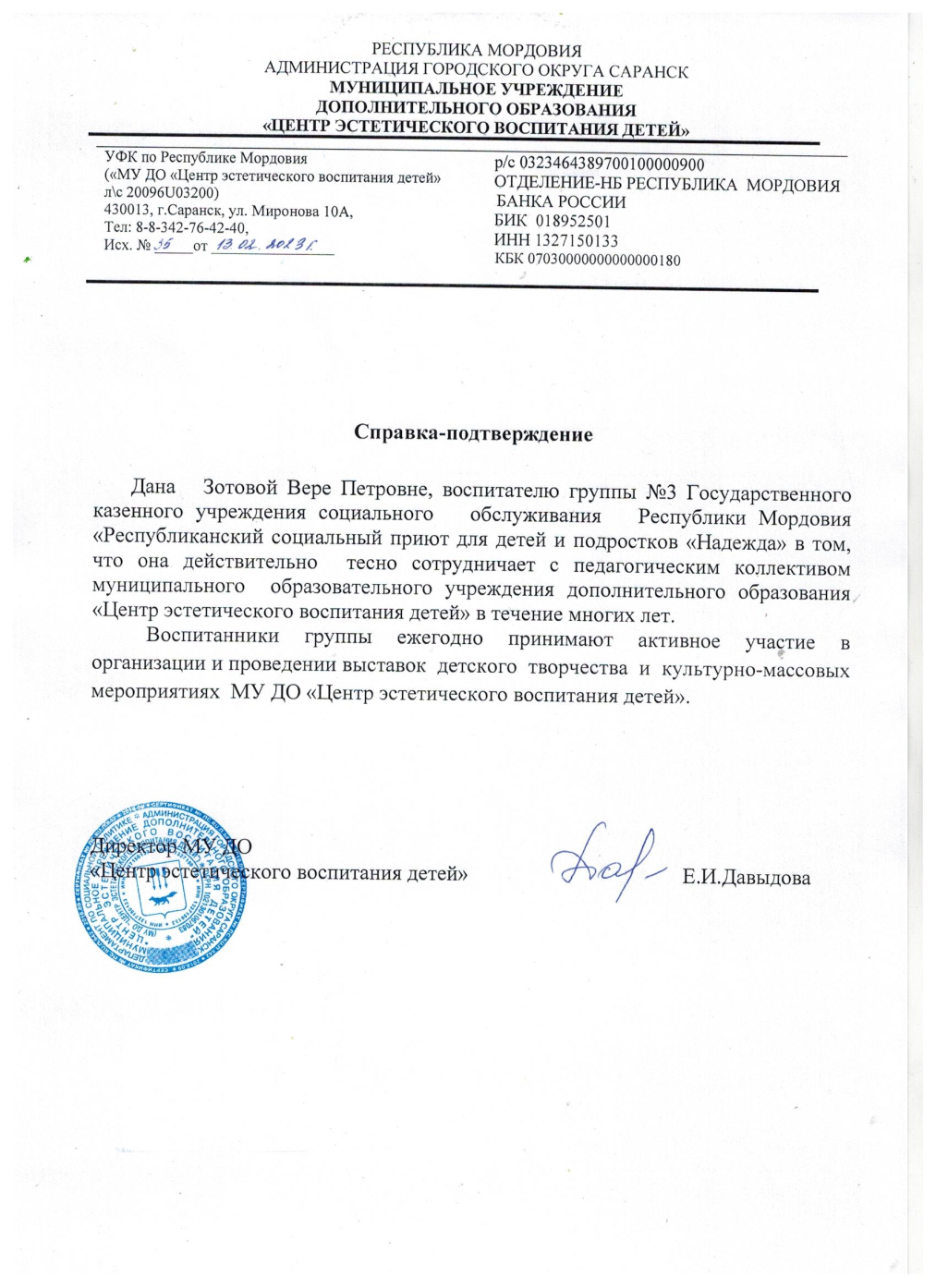 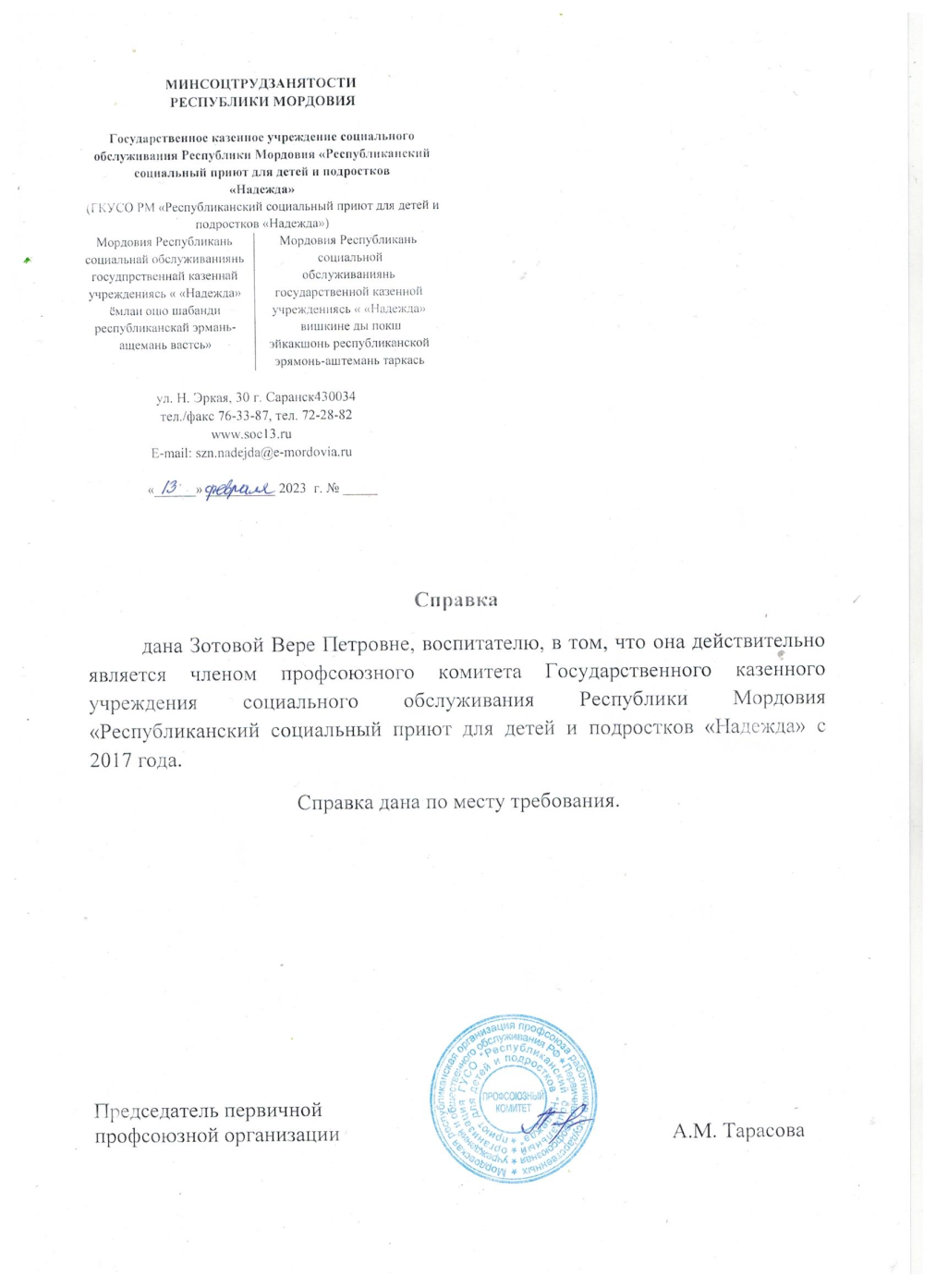 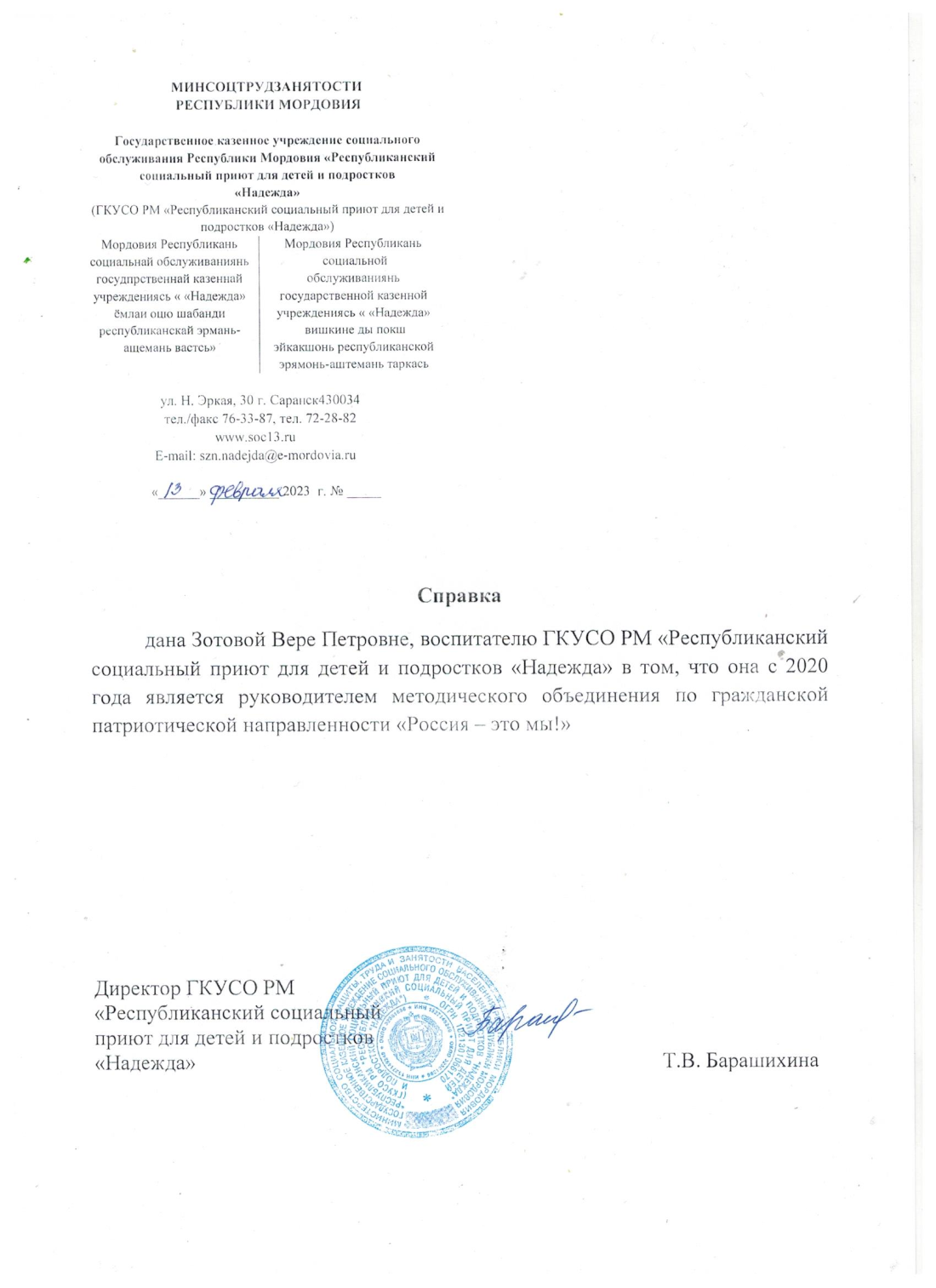 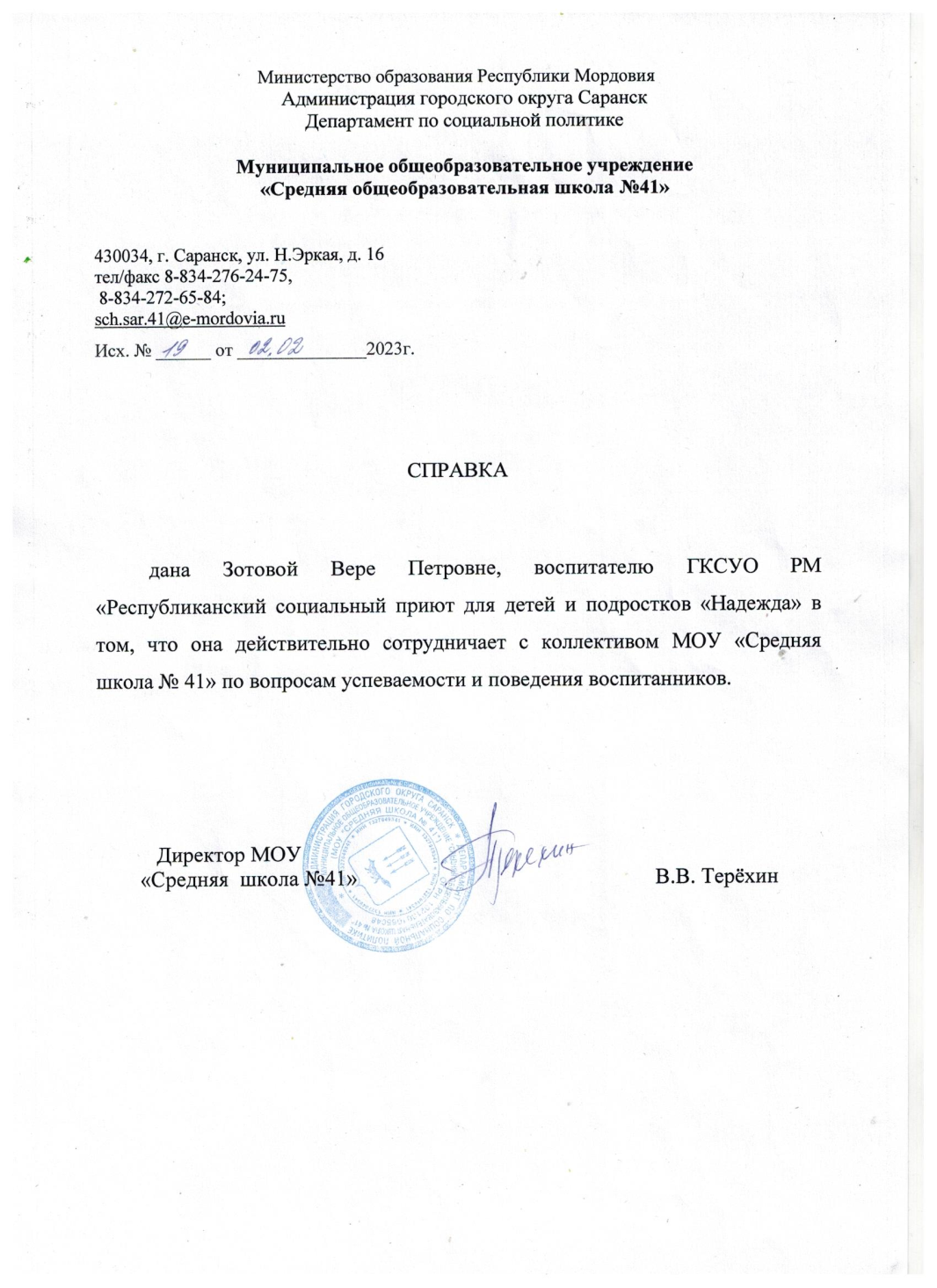 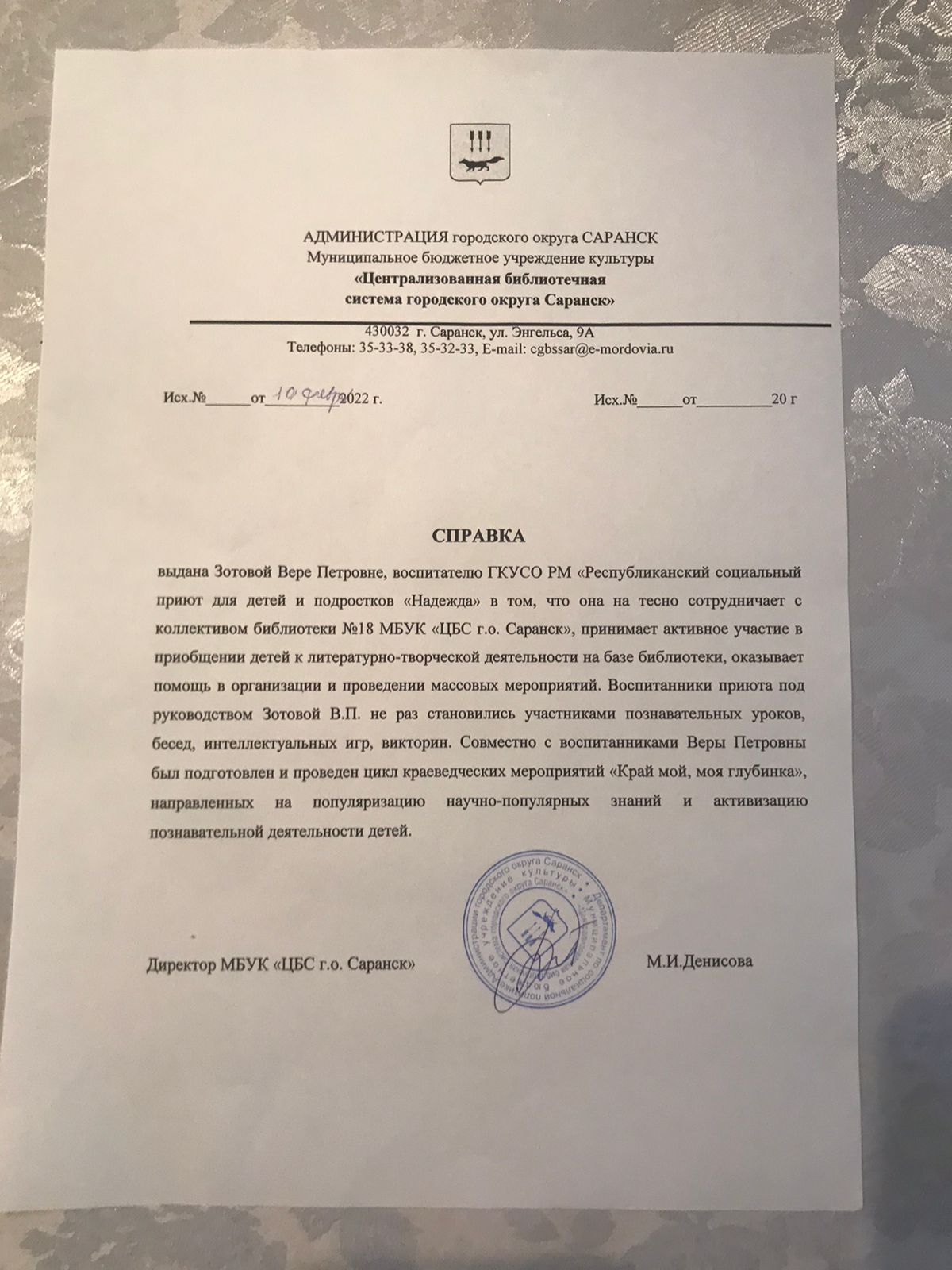 14. Награды и поощрения
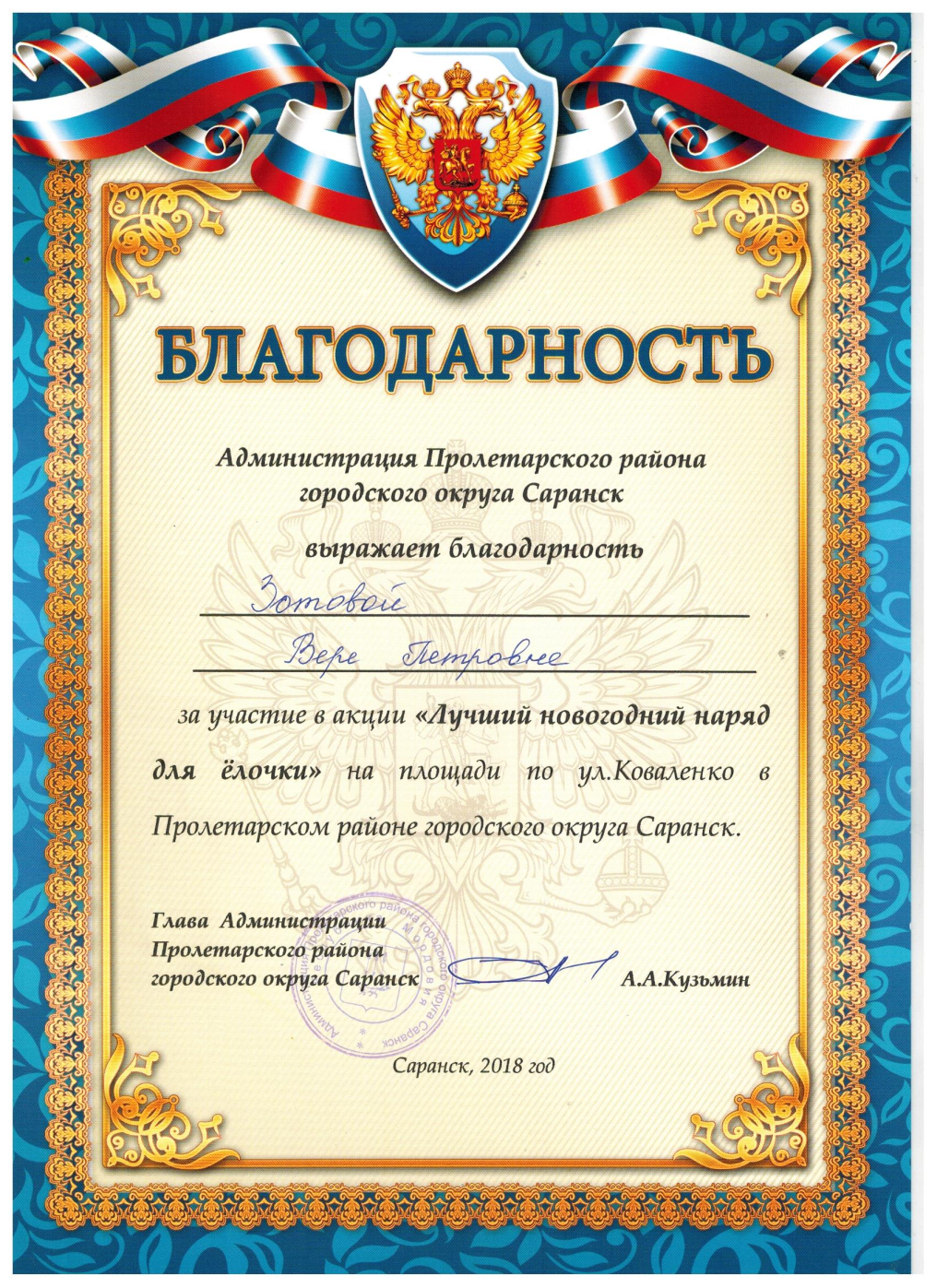 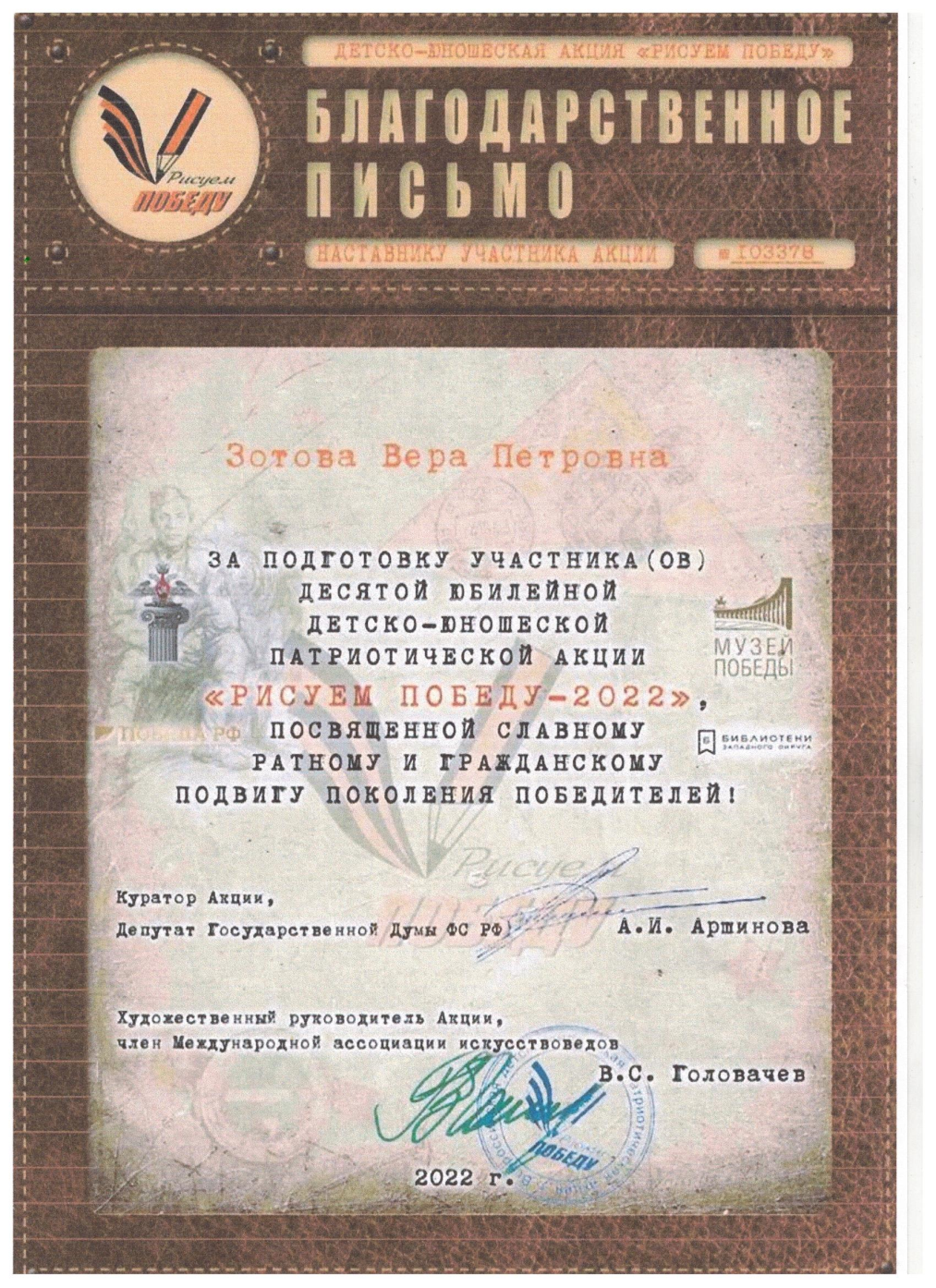 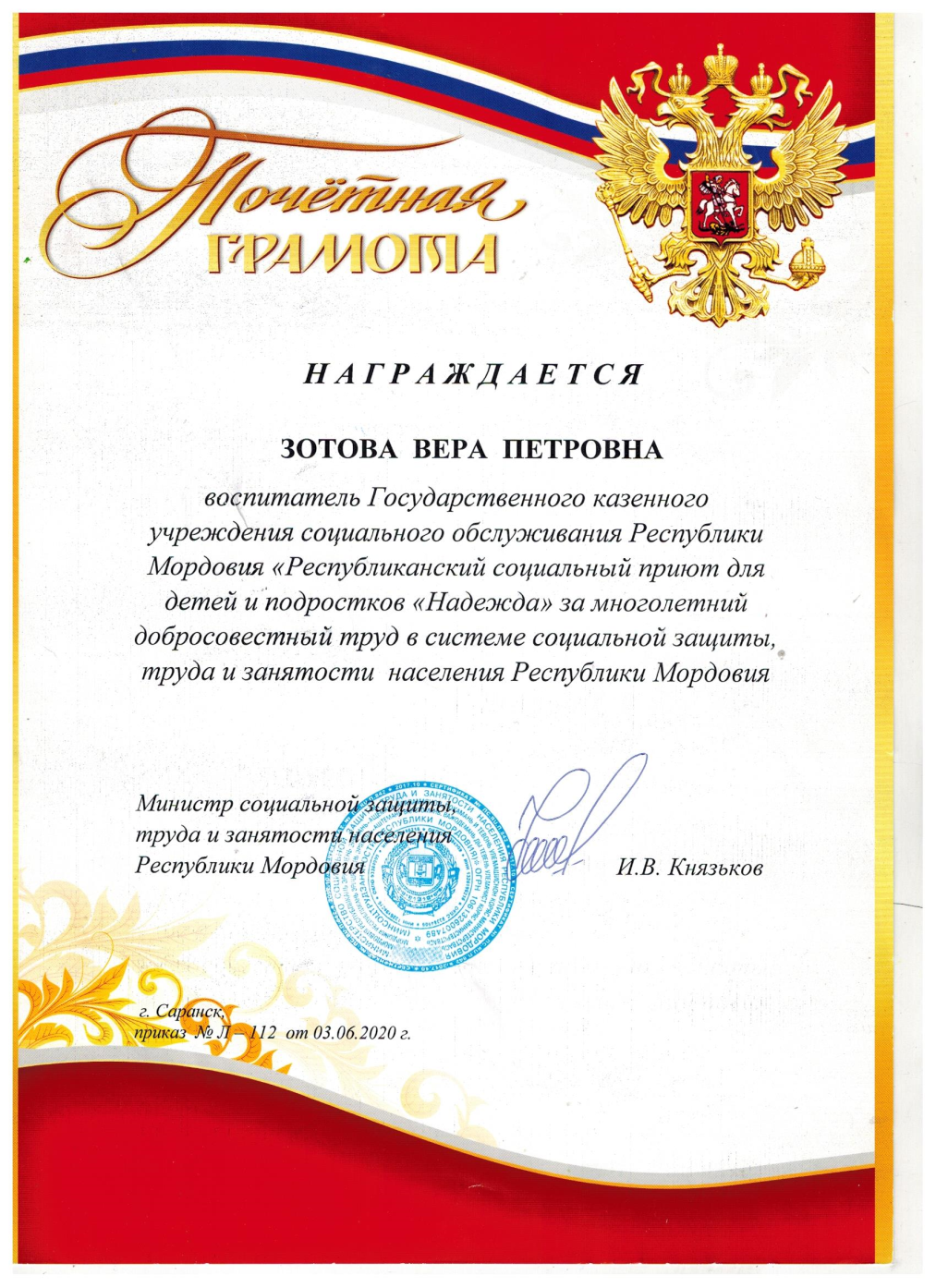 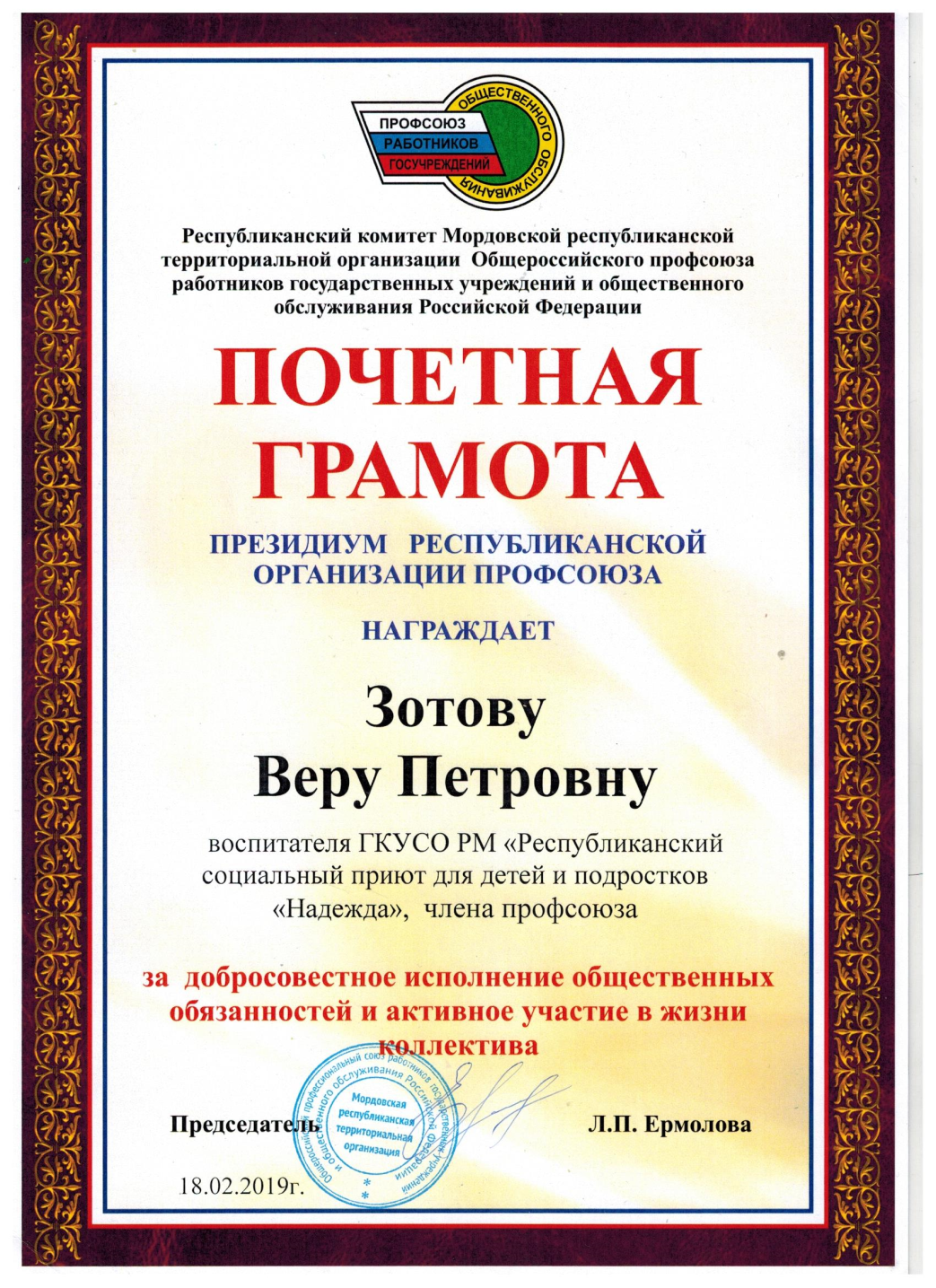 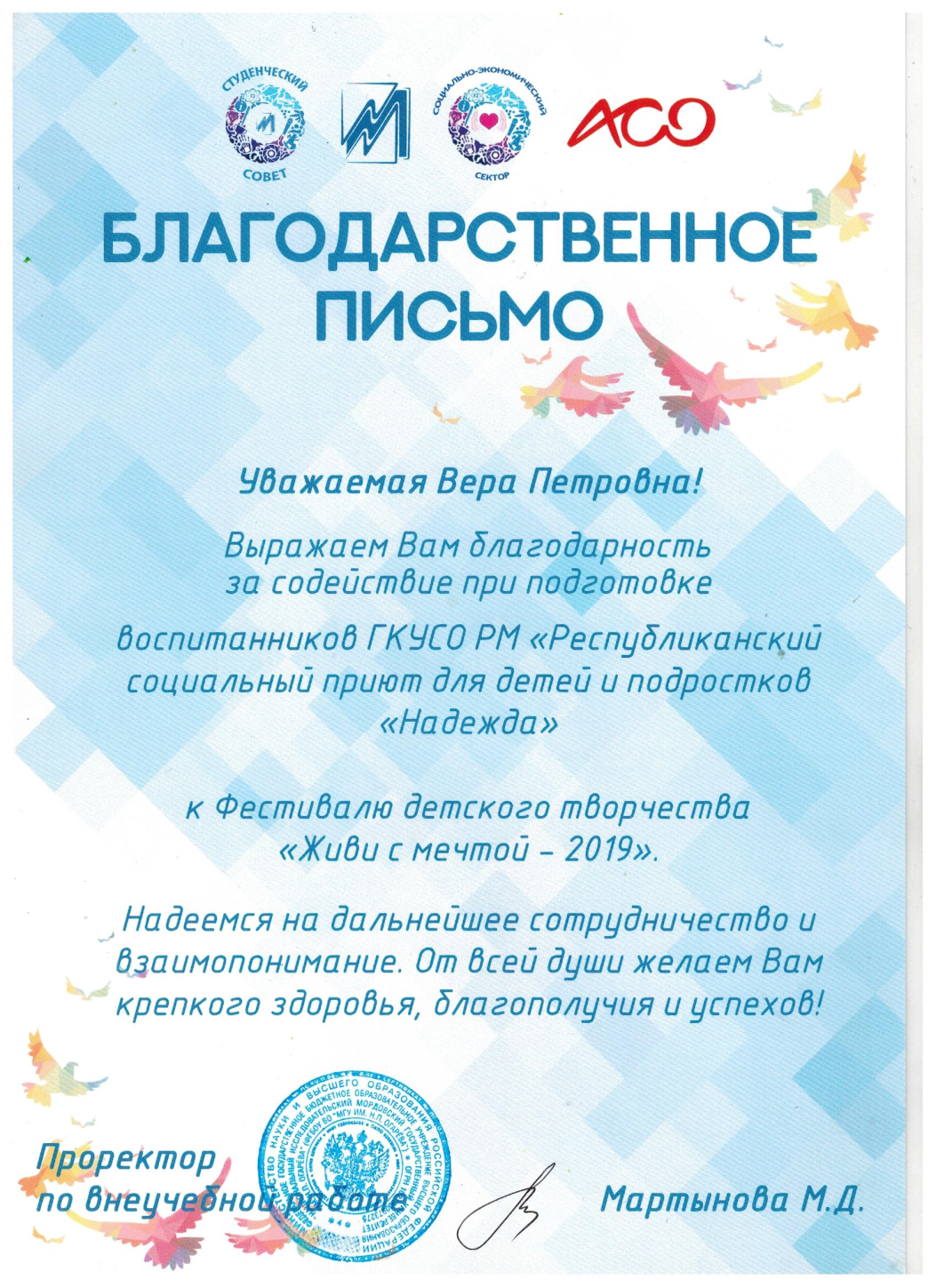 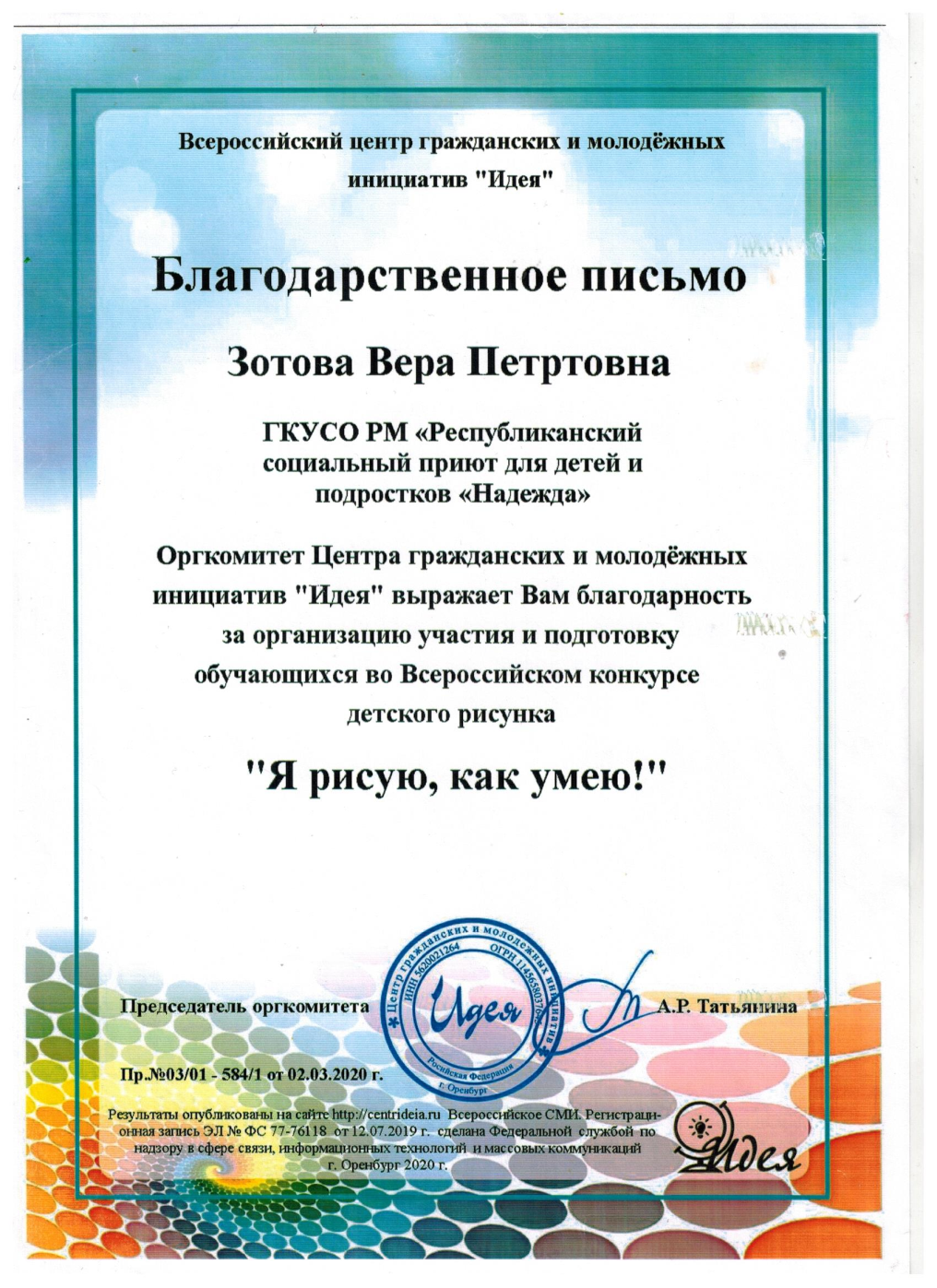 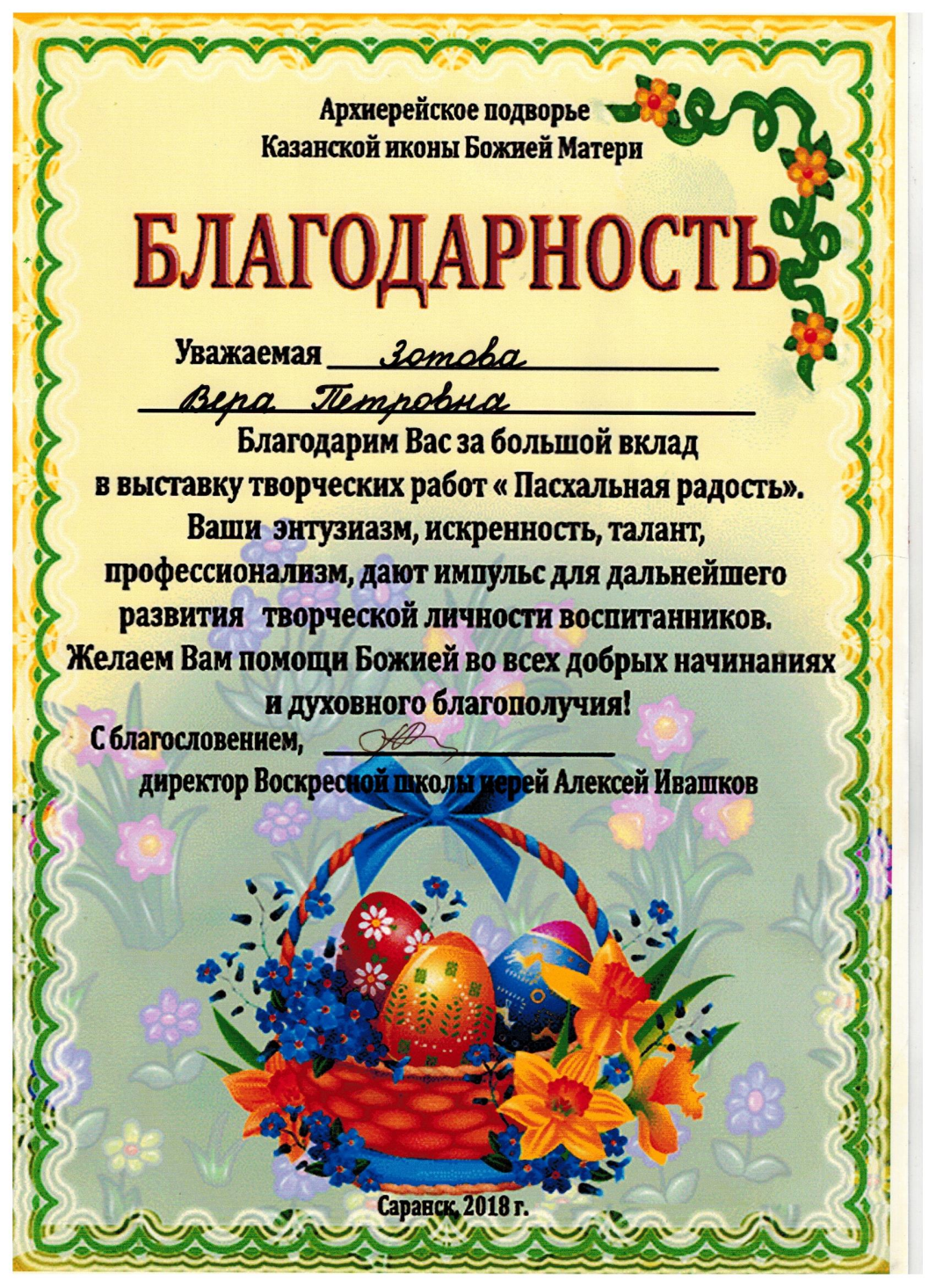 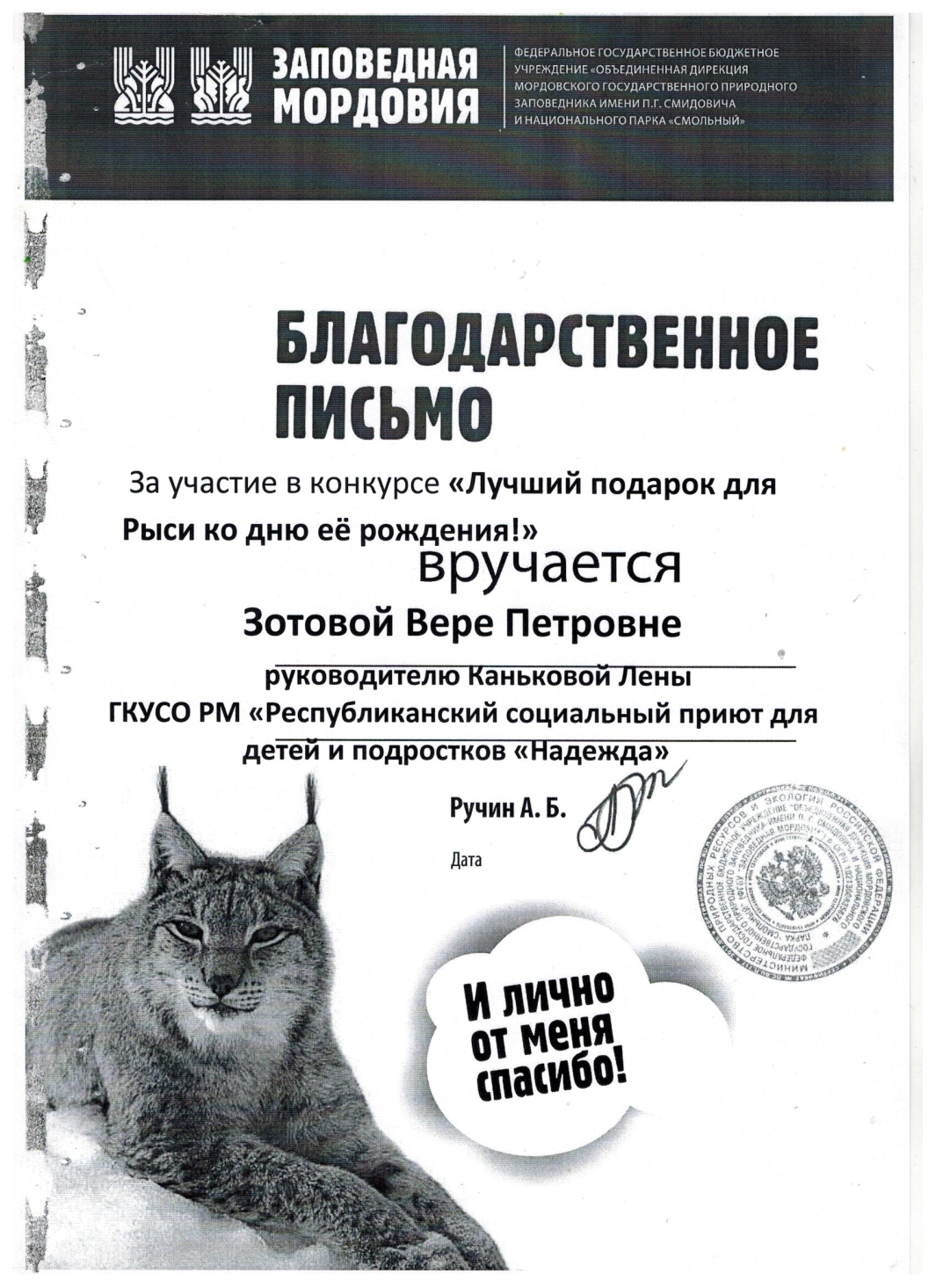 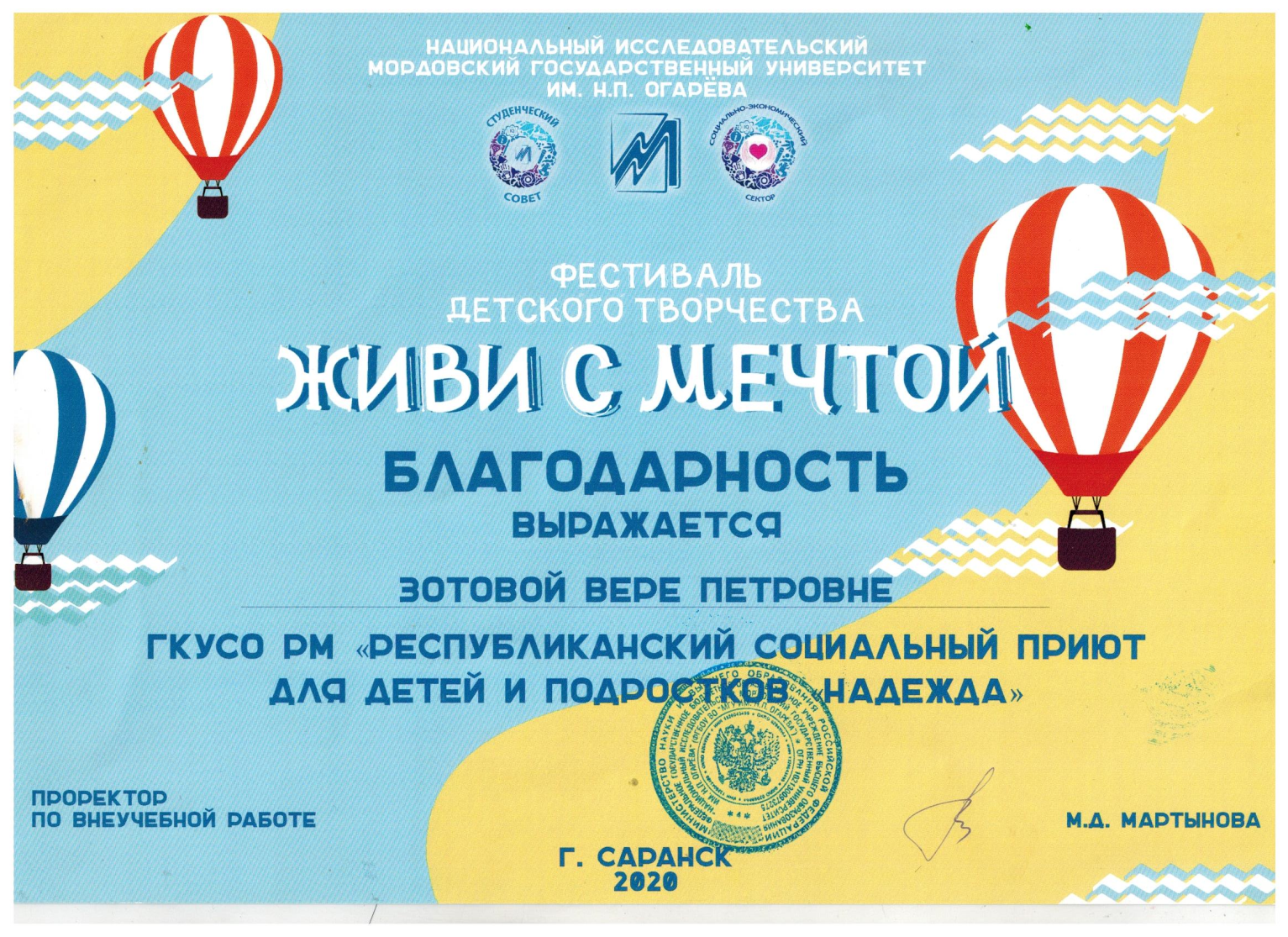